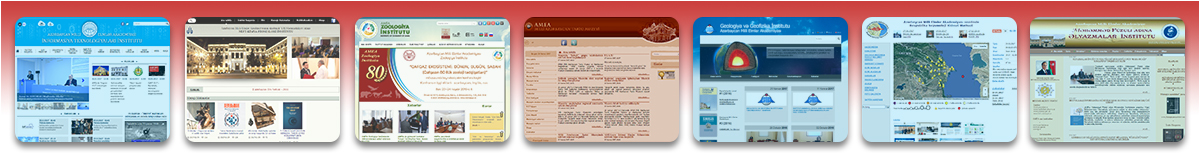 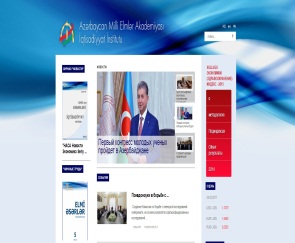 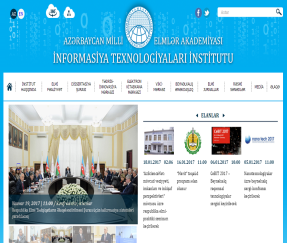 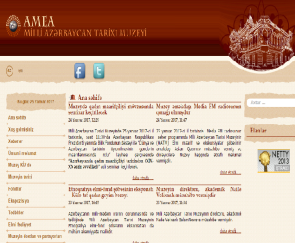 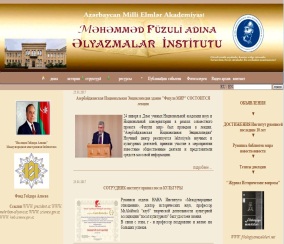 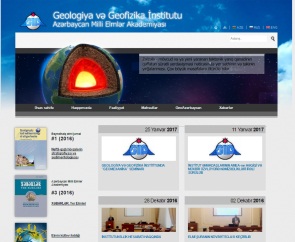 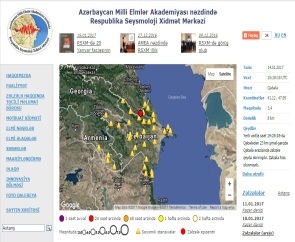 AMEA-nın elmi müəssisə və təşkilatları arasında 
“İlin ən yaxşı veb-saytı” 
nominasiyası üzrə qalib saytların müəyyən olunmasına dair aparılan   

MONİTORİNQİN HESABATI 



Bakı – 2017
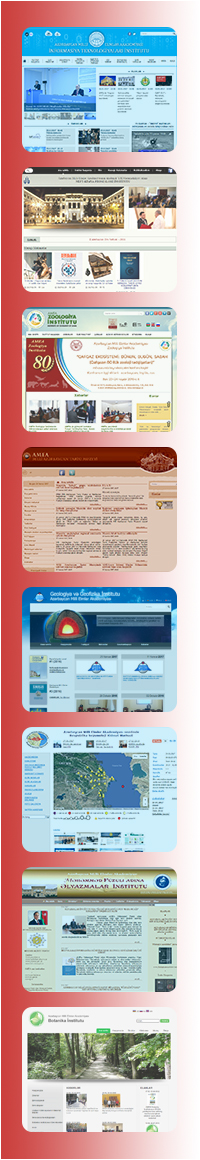 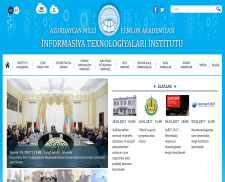 Monitorinq Azərbaycan Milli Elmlər Akademiyası Rəyasət Heyətinin “AMEA-nın elmi müəssisə və təşkilatlarının veb-saytlarının monitorinqi və stimullaşdırılması haqqında” 14 mart 2016-cı il tarixli sərəncamına əsasən həyata keçirilib. 

AMEA-nın elmi müəssisə və təşkilatlarının veb-saytlarının qiymətləndirilməsi və “İlin ən yaxşı veb-saytı” nominasiyası üzrə qalib saytların müəyyən olunmasına dair monitorinq AMEA Rəyasət Heyəti aparatı İctimaiyyətlə əlaqələr və elmin populyarlaşdırılması idarəsi tərəfindən aparılıb.

Əsas məqsəd “İnformasiya əldə etmək haqqında” Qanunun tələbləri baxımından AMEA-nın elmi müəssisə və təşkilatlarının saytlarında informasiyaların, həmçinin müraciətlərin kəmiyyət göstəricilərini nəzərə almaqla, mövcud vəziyyəti araşdırmaq, o cümlədən saytların fəaliyyətini stimullaşdırmaq, onların yaradıcı kollektivini həvəsləndirməkdir.  

Hesabat 2016-cı il yanvar ayının 1-dən dekabrın 31-dək aparılan monitorinqin nəticələri əsasında hazırlanıb.
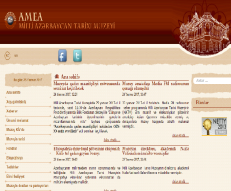 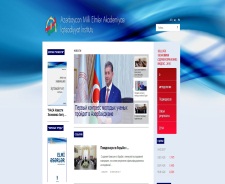 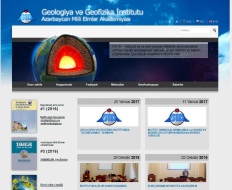 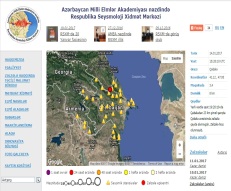 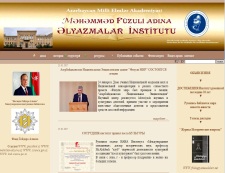 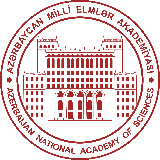 AZ1073, Bakı ş., Hüseyn Cavid prospekti, 115, tel.: 510 35 16  fax: 4975381  pr@science.az  www.science.az
2/53
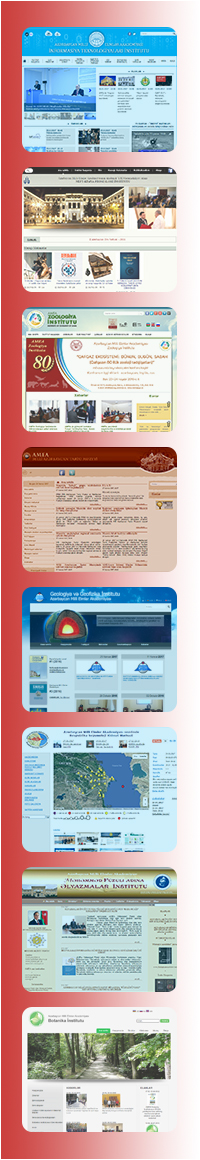 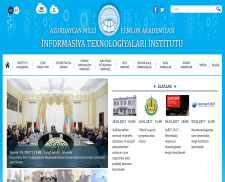 Monitorinqdə akademiyanın 40 elmi müəssisə və təşkilatının rəsmi İnternet resursu analiz edilib. 

Monitorinq 2 meyar üzrə aparılıb:

müraciətlərin sayına görə
xəbərlərin sayına görə

Müraciətlərin sayına görə monitorinq 26 institut və təşkilat üzrə aparılıb. Digər 14 elmi müəssisə və təşkilatdan 5 elmi-tədqiqat institutu yeni yarandığı üçün onların veb-saytı hələ ki, yoxdur. 

Neft və Qaz İnstitutu
Biofizika İnstitutu
Elm Tarixi İnstitutu
Qafqazşünaslıq İnstitutu
Molekulyar Biologiya və Biotexnologiyalar İnstitutu
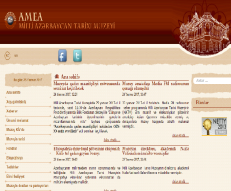 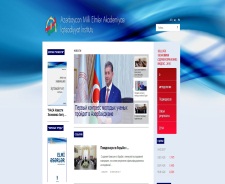 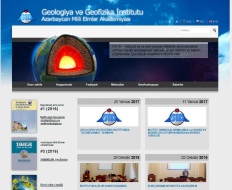 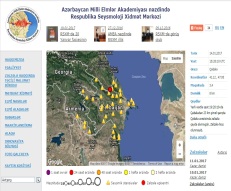 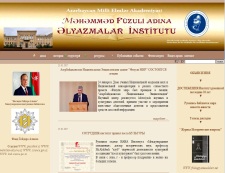 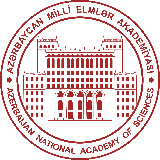 AZ1073, Bakı ş., Hüseyn Cavid prospekti, 115, tel.: 510 35 16  fax: 4975381  pr@science.az  www.science.az
3/53
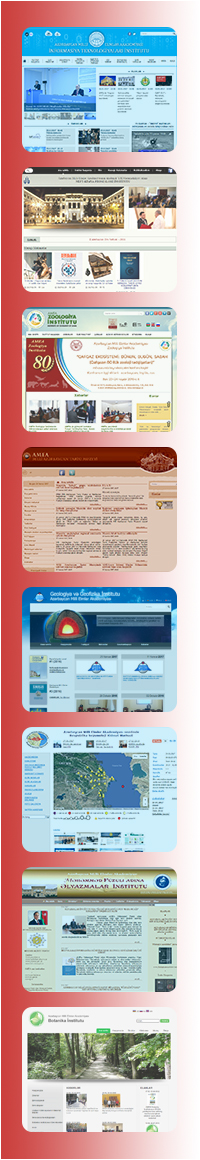 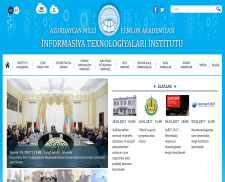 Digər 9 elmi müəssisənin saytı isə ya heç bir sayğacda qeydiyyatdan keçməyib, ya bağlanıb, sayt yenidən yaradılır, yaxud da təkmilləşdirilir. Bu institutlar aşağıdakılardır: 

Aşqarlar Kimyası İnstitutu  sayt deaktivdir, yenidən yaradılır
Botanika İnstitutu  heç bir sayğacda qeydiyyatdan keçməyib
Coğrafiya İnstitutu  heç bir sayğacda qeydiyyatdan keçməyib
Fizika İnstitutu  heç bir sayğacda qeydiyyatdan keçməyib
Polimer Materialları İnstitutu  sayt bağlanıb, yenidən yaradılır
Fiziologiya İnstitutu  sayt yenidən yaradılır
Torpaqşünaslıq və Aqrokimya İnstitutu yeni sayt hazırlanır
Memarlıq və İncəsənət İnstitutu  sayt təkmilləşdirilmə mərhələsindədir
Fəlsəfə İnstitutu  sayt yenidən yaradılır
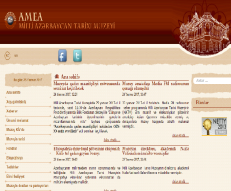 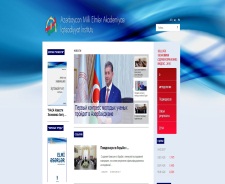 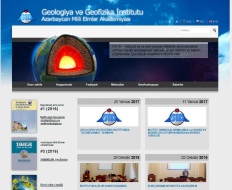 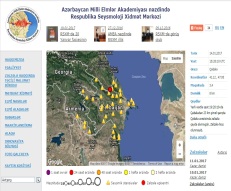 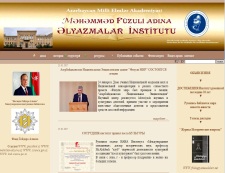 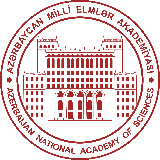 AZ1073, Bakı ş., Hüseyn Cavid prospekti, 115, tel.: 510 35 16  fax: 4975381  pr@science.az  www.science.az
4/53
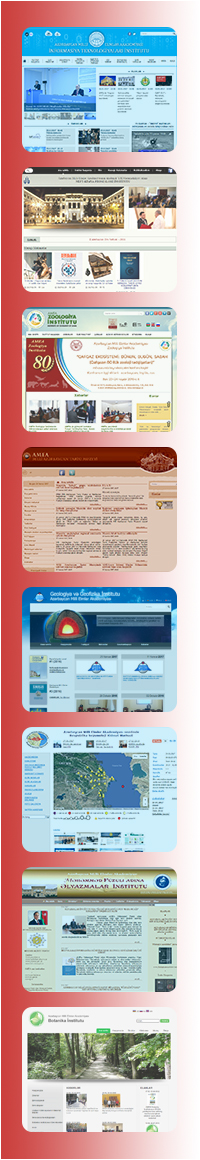 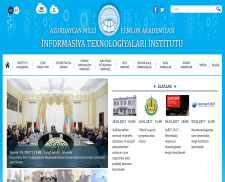 Veb-saytlara edilən müraciətlərin sayı institut və təşkilatların qeydiy-yatdan keçdikləri 4 sayğac üzrə hesablanıb: 
 
Google Analytics (www.google.com/analytics/)
Liveinternet (liveinternet.ru)
Openstat (openstat.com) 
FlagCounter (flagcounter.com)  
 
Müraciətlərin sayı 10 elmi müəssisə və təşkilatda Google Analytics sayğacı üzrə: 

İdarəetmə Sistemləri İnstitutu
Radiasiya Problemləri İnstitutu
Şamaxı Astrofizika Rəsədxanası
İnformasiya Texnologiyaları İnstitutu
Geologiya və Geofizika İnstitutu
Milli Azərbaycan Ədəbiyyatı Muzeyi
Nizami Gəncəvi adına Ədəbiyyat İnstitutu
Hüquq və İnsan Haqları İnstitutu
Arxeologiya və Etnoqrafiya İnstitutu
Mərkəzi Nəbatat Bağı
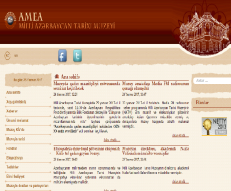 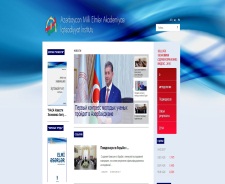 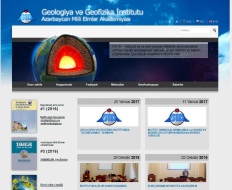 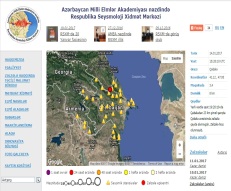 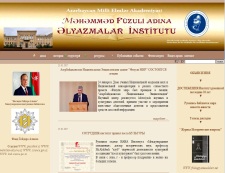 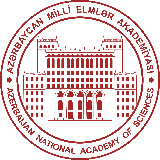 AZ1073, Bakı ş., Hüseyn Cavid prospekti, 115, tel.: 510 35 16  fax: 4975381  pr@science.az  www.science.az
5/53
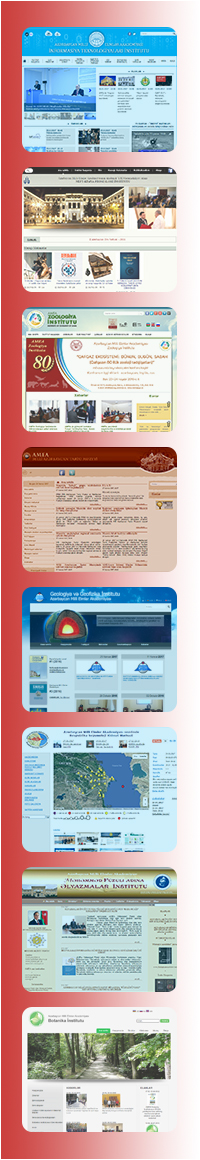 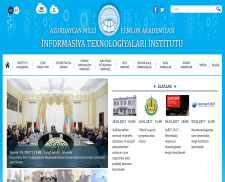 9 elmi müəssisə və təşkilatda Liveİnternet sayğacı üzrə:
Dendrologiya İnstitutu
Neft-Kimya Prosesləri İnstitutu
Mikrobiologiya İnstitutu
Genetik Ehtiyatlar İnstitutu
Əlyazmalar İnstitutu
Zoologiya İnstitutu
Kataliz və Qeyri-üzvi Kimya İnstitutu
Hüseyn Cavidin Ev Muzeyi
Respublika Seysmoloji Xidmət Mərkəzi

5 elmi müəssisə və təşkilatda FlagCounter sayğacı üzrə:
Dilçilik İnstitutu
Folklor İnstitutu
İqtisadiyyat İnstitutu
Riyaziyyat və Mexanika İnstitutu
Şərqşünaslıq İnstitutu

          2 elmi müəssisə və təşkilatda isə Openstat sayğacı üzrə hesablanıb. 
Milli Azərbaycan Tarixi Muzeyi
Tarix İnstitutu
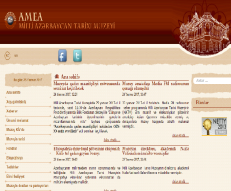 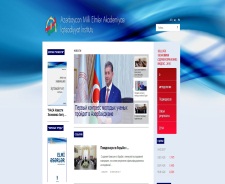 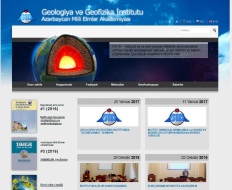 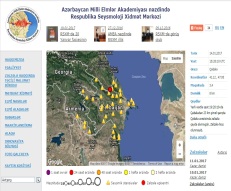 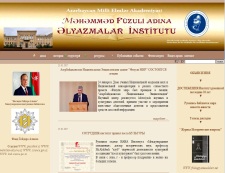 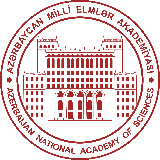 AZ1073, Bakı ş., Hüseyn Cavid prospekti, 115, tel.: 510 35 16  fax: 4975381  pr@science.az  www.science.az
6/53
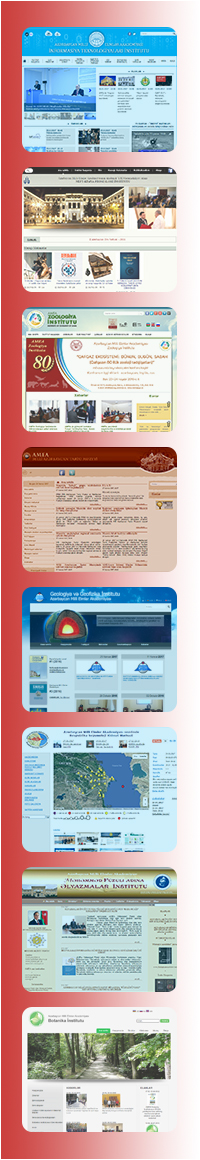 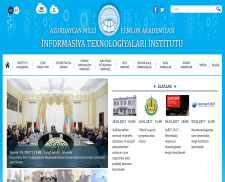 Xəbərlərin sayına görə monitorinq 29 institut və təşkilat üzrə aparılıb.
11 institut üzrə heç bir nəticənin olmamasının səbəbi aşağıda təqdim olunub:
 
Fizika İnstitutu  xəbərlərin arxivi yoxdur,  yeni məlumatlar                          yerləşdiriləndən sonra köhnə xəbərlər silinir
Aşqarlar Kimyası İnstitutu  sayt deaktivdir, yenidən yaradılır
Polimer Materialları İnstitutu  sayt bağlanıb, yenidən yaradılır
Fiziologiya İnstitutu  sayt yenidən yaradılır
Ədəbiyyat İnstitutu  sayt yenidən yaradılır
Fəlsəfə İnstitutu  sayt yenidən yaradılır

5 institut isə yeni yaradıldığından onların veb-saytları hələ ki, yoxdur.
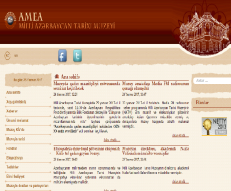 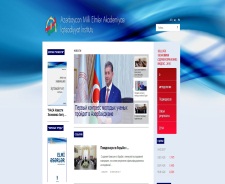 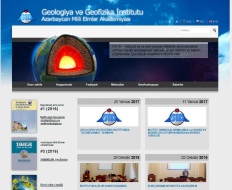 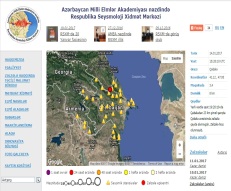 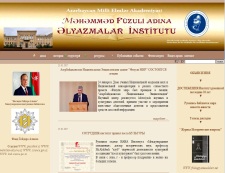 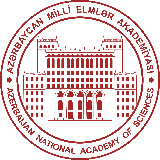 AZ1073, Bakı ş., Hüseyn Cavid prospekti, 115, tel.: 510 35 16  fax: 4975381  pr@science.az  www.science.az
7/53
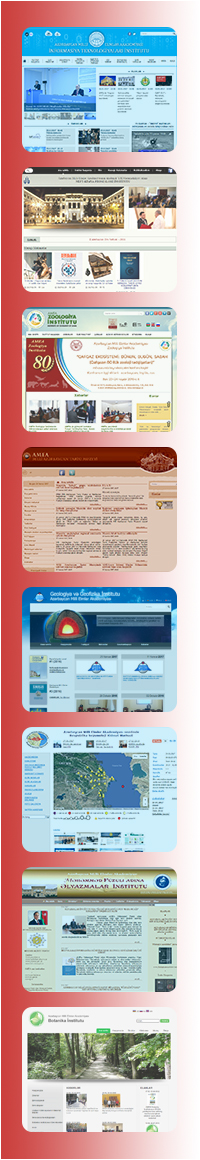 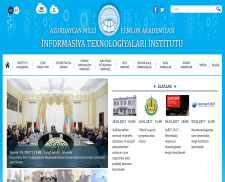 AMEA-nın institut və təşkilatlarının veb-saytlarına edilən
müraciətlərin sayına görə yekun nəticə üzrə 
REYTİNQ CƏDVƏLİ
(1 Yanvar – 31 Dekabr, 2016)
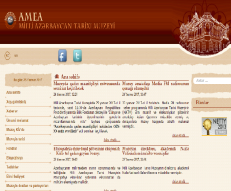 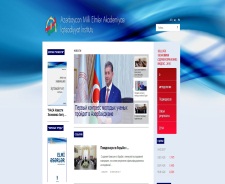 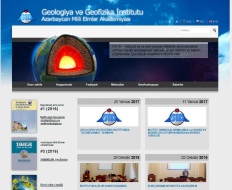 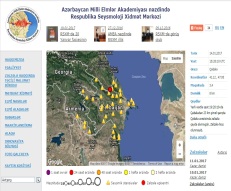 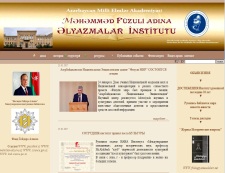 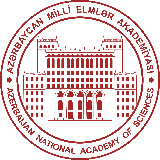 AZ1073, Bakı ş., Hüseyn Cavid prospekti, 115, tel.: 510 35 16  fax: 4975381  pr@science.az  www.science.az
8/53
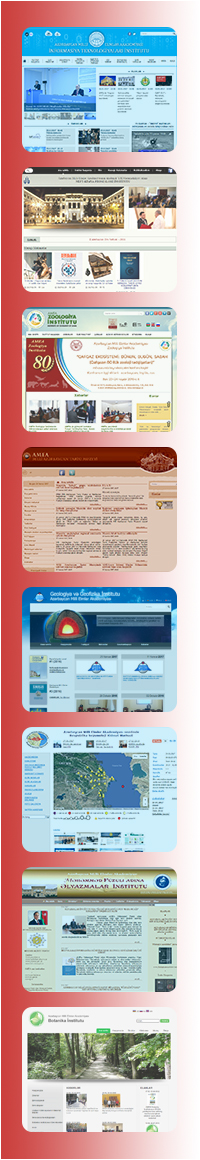 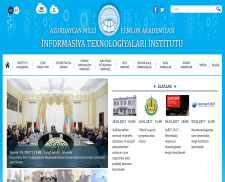 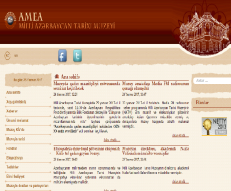 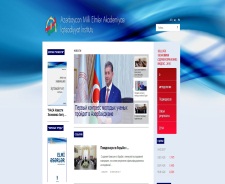 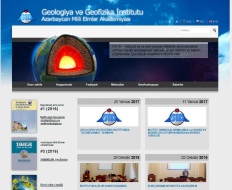 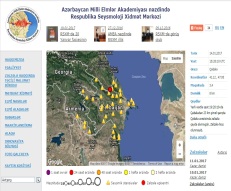 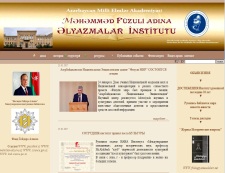 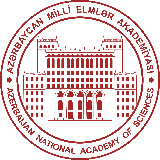 AZ1073, Bakı ş., Hüseyn Cavid prospekti, 115, tel.: 510 35 16  fax: 4975381  pr@science.az  www.science.az
9/53
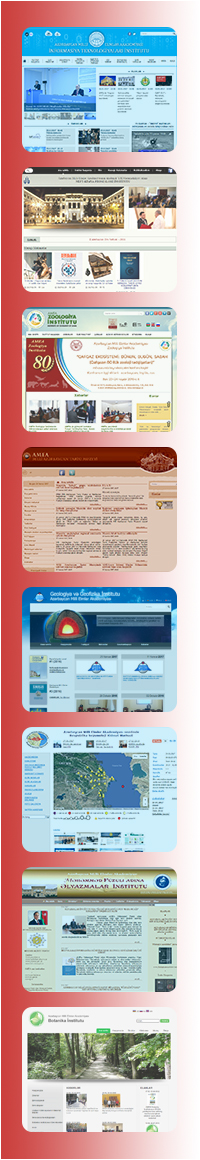 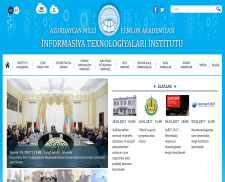 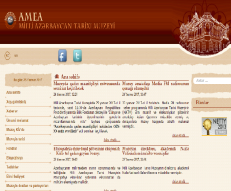 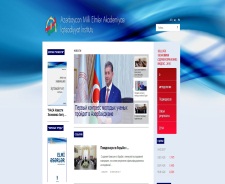 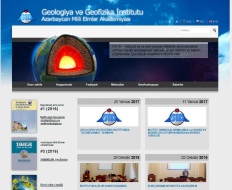 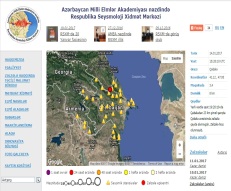 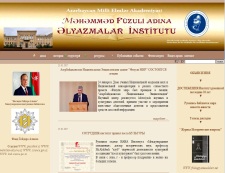 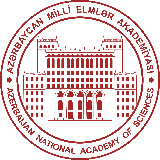 AZ1073, Bakı ş., Hüseyn Cavid prospekti, 115, tel.: 510 35 16  fax: 4975381  pr@science.az  www.science.az
10/53
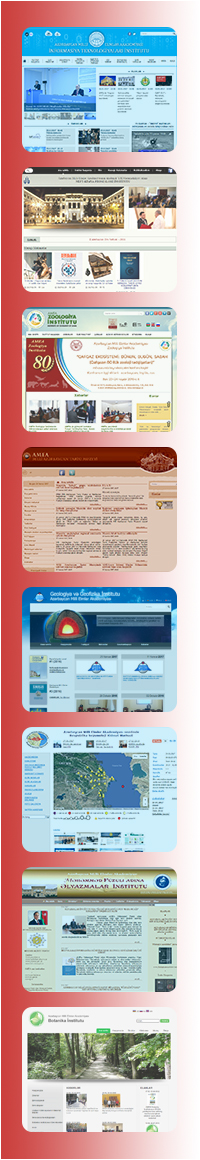 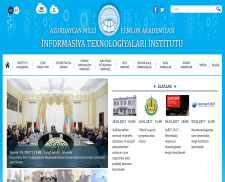 Müraciətlərin aylar üzrə statistikası
(Yanvar – dekabr, 2016)

www.ikt.az   İnformasiya Texnologiyaları İnstitutu

Cəmi: 385 641                                                                     google.com/analytics/
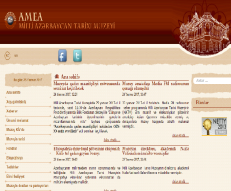 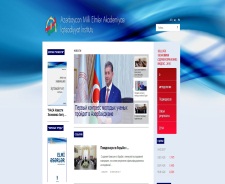 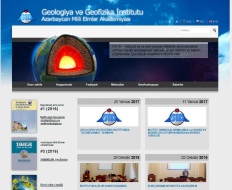 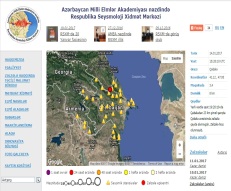 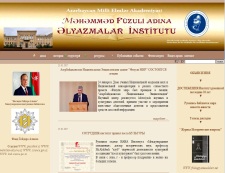 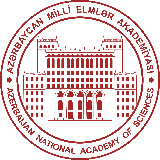 AZ1073, Bakı ş., Hüseyn Cavid prospekti, 115, tel.: 510 35 16  fax: 4975381  pr@science.az  www.science.az
11/53
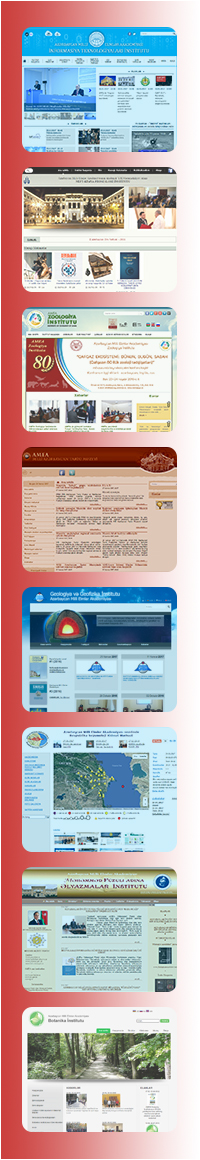 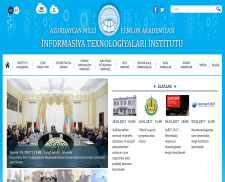 www.nkpi.az  Neft-Kimya Prosesləri İnstitutu


      Cəmi: 208 784                                                                            liveinternet.ru
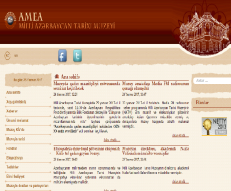 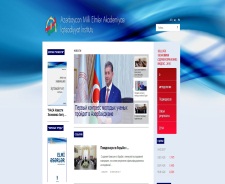 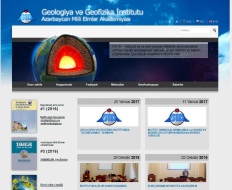 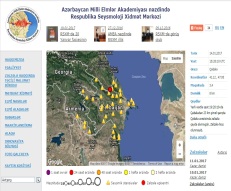 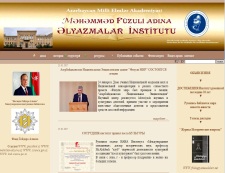 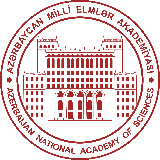 AZ1073, Bakı ş., Hüseyn Cavid prospekti, 115, tel.: 510 35 16  fax: 4975381  pr@science.az  www.science.az
12/53
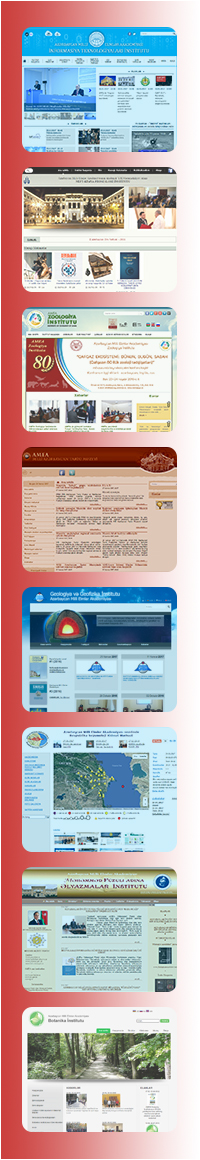 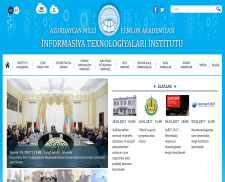 www.azhistorymuseum.az  Milli Azərbaycan Tarixi Muzeyi


    Cəmi: 99 205                                                                                   openstat.com
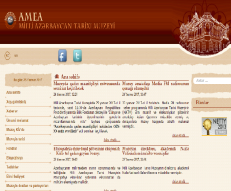 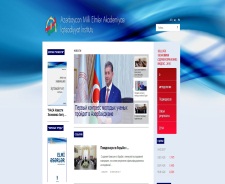 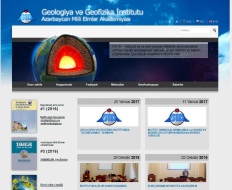 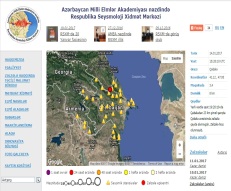 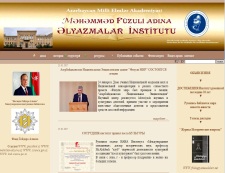 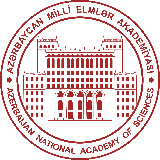 AZ1073, Bakı ş., Hüseyn Cavid prospekti, 115, tel.: 510 35 16  fax: 4975381  pr@science.az  www.science.az
13/53
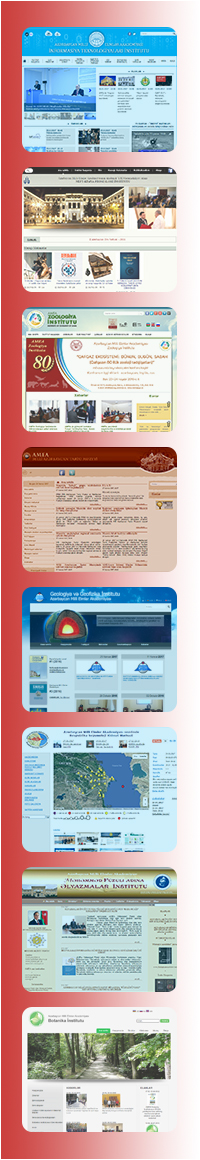 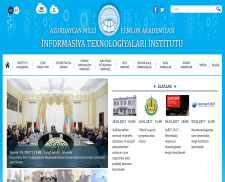 www.economics.com.az  İqtisadiyyat İnstitutu 


Cəmi: 91 451                                                                                 flagcounter.com
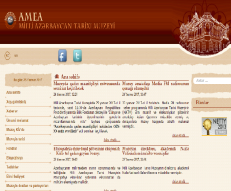 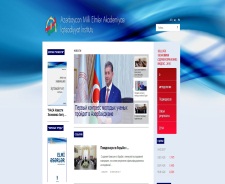 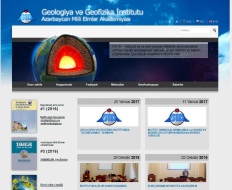 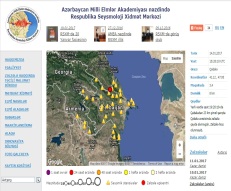 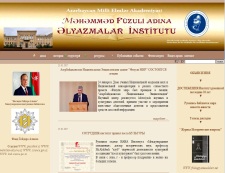 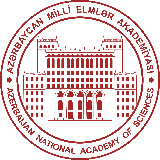 AZ1073, Bakı ş., Hüseyn Cavid prospekti, 115, tel.: 510 35 16  fax: 4975381  pr@science.az  www.science.az
14/53
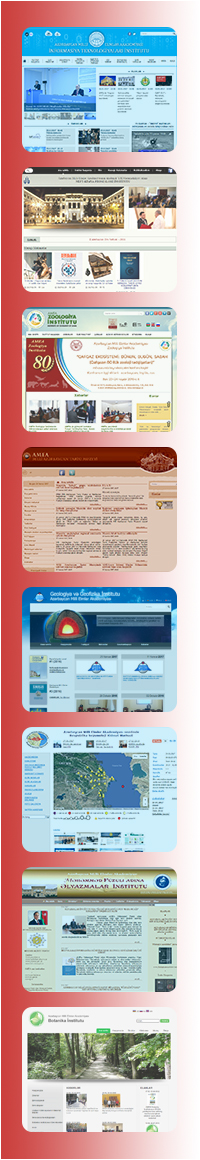 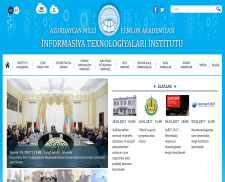 www.seismology.az  Respublika Seysmoloji Xidmət Mərkəzi


Cəmi: 91 223                                                                                 liveinternet.ru
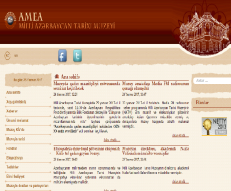 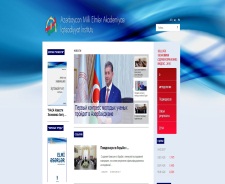 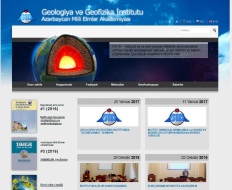 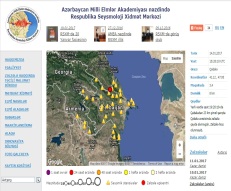 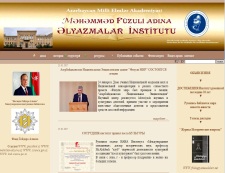 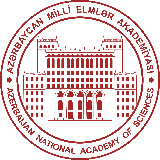 AZ1073, Bakı ş., Hüseyn Cavid prospekti, 115, tel.: 510 35 16  fax: 4975381  pr@science.az  www.science.az
15/53
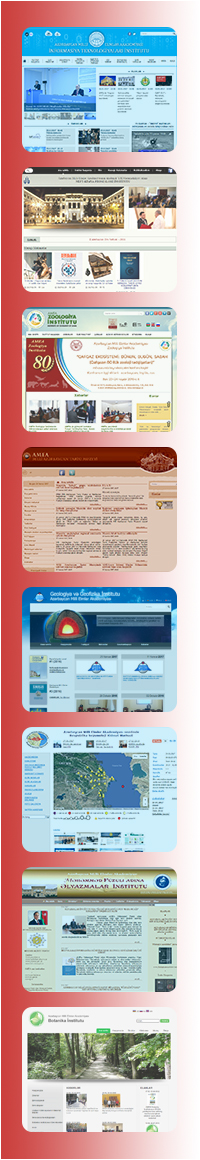 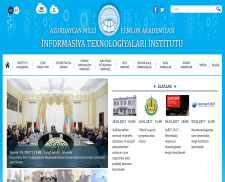 www.isi.az  İdarəetmə Sistemləri İnstitutu


    Cəmi: 76 533                                                                        google.com/analytics/
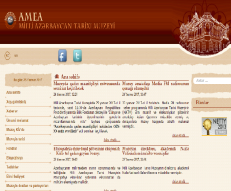 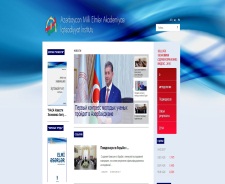 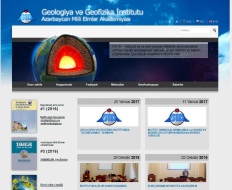 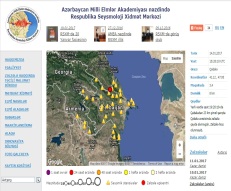 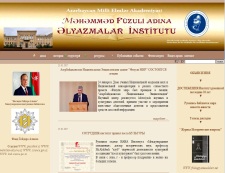 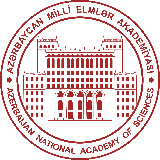 AZ1073, Bakı ş., Hüseyn Cavid prospekti, 115, tel.: 510 35 16  fax: 4975381  pr@science.az  www.science.az
16/53
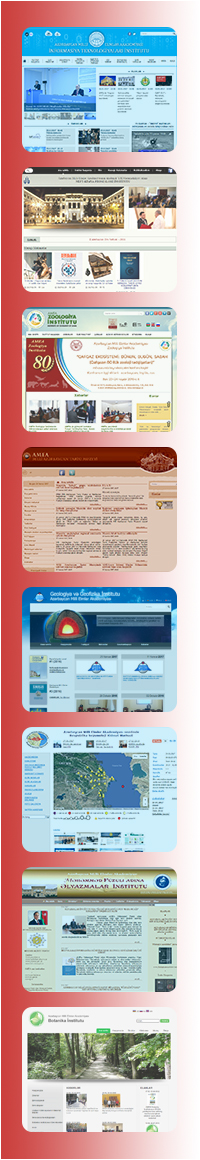 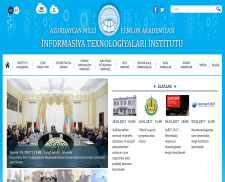 www.dilcilik.org  Dilçilik İnstitutu


Cəmi: 56 126                                                                                  flagcounter.com
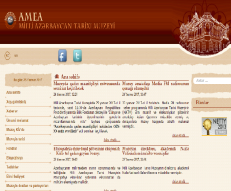 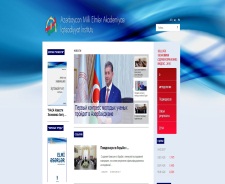 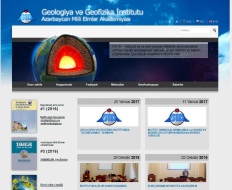 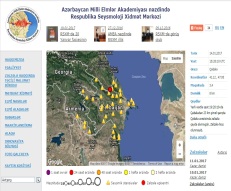 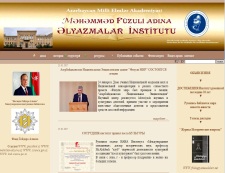 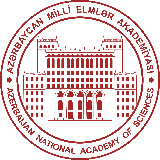 AZ1073, Bakı ş., Hüseyn Cavid prospekti, 115, tel.: 510 35 16  fax: 4975381  pr@science.az  www.science.az
17/53
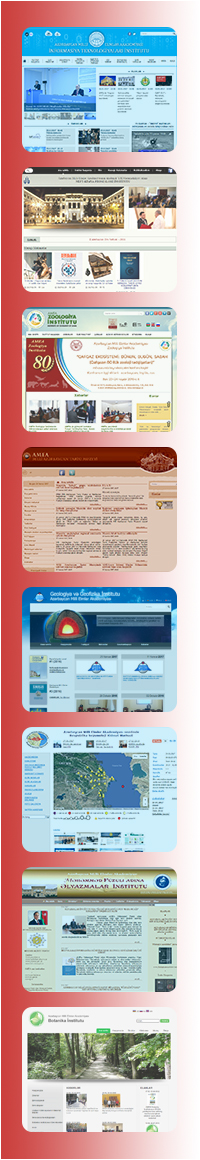 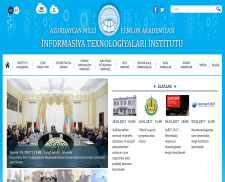 www.imm.az – Riyaziyyat və Mexanika İnstitutu

Cəmi: 51 821                                                                             flagcounter.com
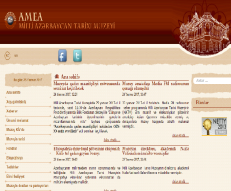 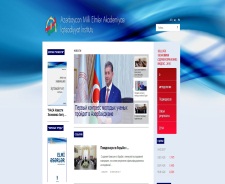 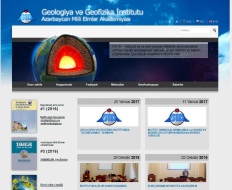 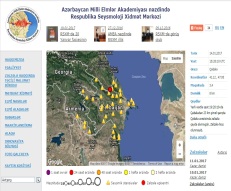 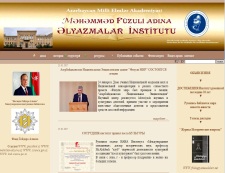 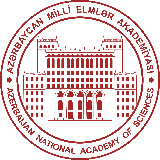 AZ1073, Bakı ş., Hüseyn Cavid prospekti, 115, tel.: 510 35 16  fax: 4975381  pr@science.az  www.science.az
18/53
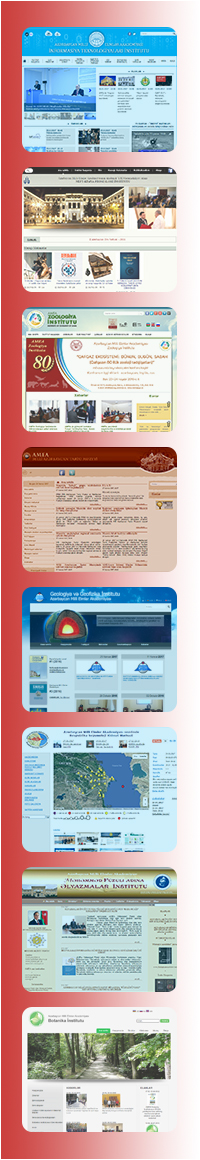 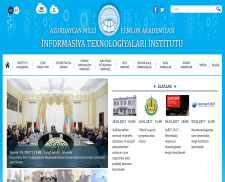 www.gia.az − Geologiya və Geofizika İnstitutu


Cəmi: 47 712                                                                     google.com/analytics/
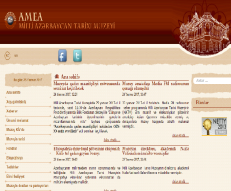 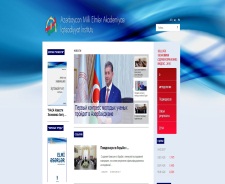 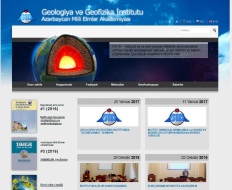 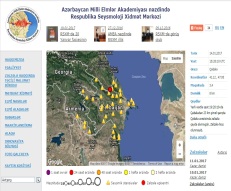 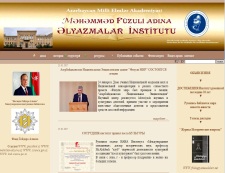 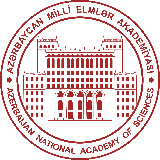 AZ1073, Bakı ş., Hüseyn Cavid prospekti, 115, tel.: 510 35 16  fax: 4975381  pr@science.az  www.science.az
19/53
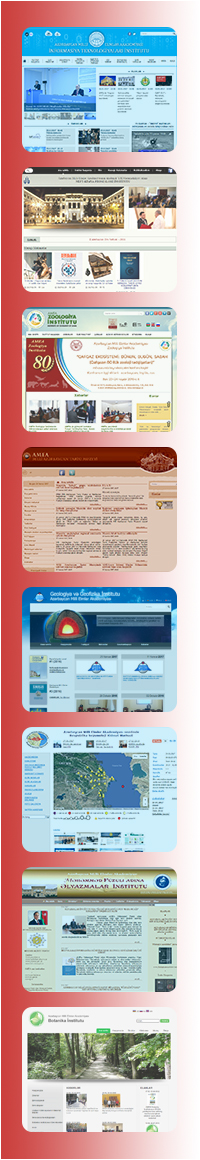 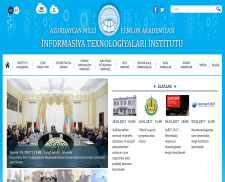 www.nizamimuseum.az  Milli Azərbaycan Ədəbiyyatı Muzeyi



Cəmi: 45 597                                                                           google.com/analytics/
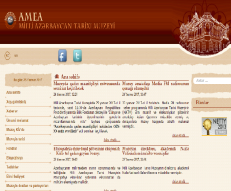 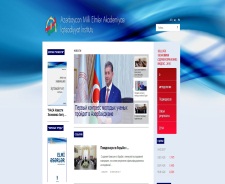 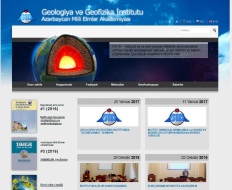 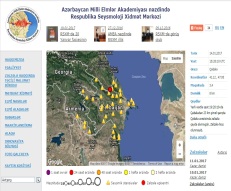 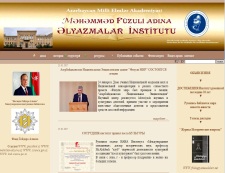 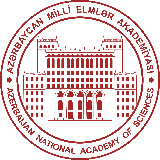 AZ1073, Bakı ş., Hüseyn Cavid prospekti, 115, tel.: 510 35 16  fax: 4975381  pr@science.az  www.science.az
20/53
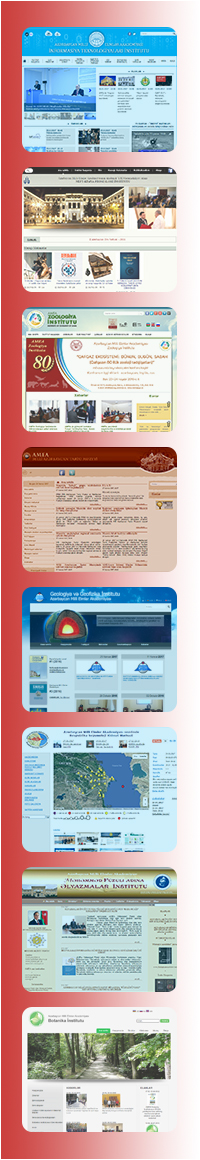 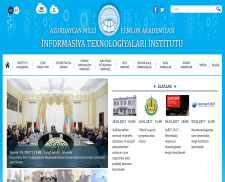 www.zoologiya.az  Zoologiya İnstitutu



Cəmi: 41 537                                                                          liveinternet.ru
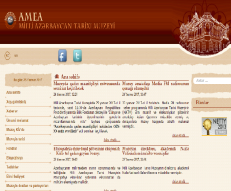 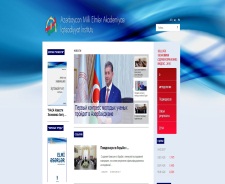 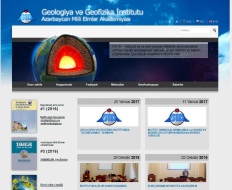 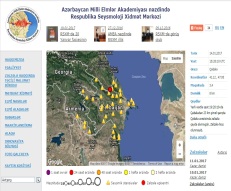 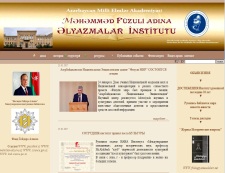 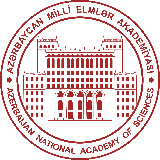 AZ1073, Bakı ş., Hüseyn Cavid prospekti, 115, tel.: 510 35 16  fax: 4975381  pr@science.az  www.science.az
21/53
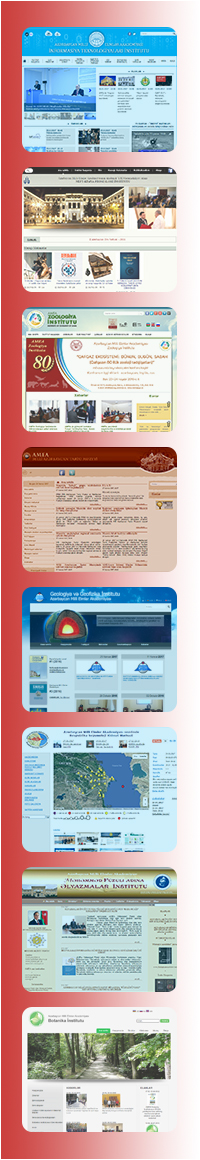 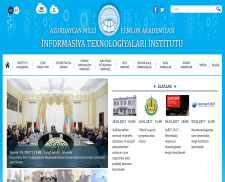 www.folklor.az  Folklor İnstitutu


Cəmi: 39 403                                                                                  flagcounter.com
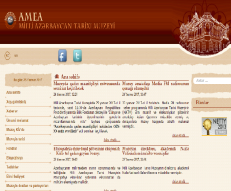 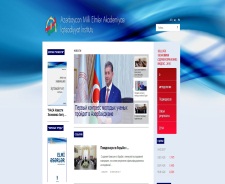 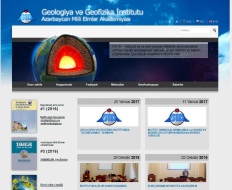 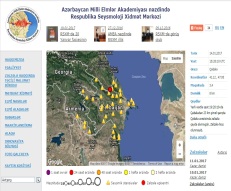 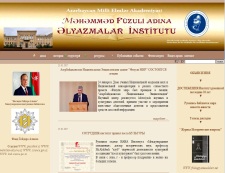 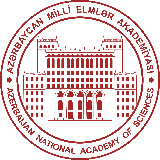 AZ1073, Bakı ş., Hüseyn Cavid prospekti, 115, tel.: 510 35 16  fax: 4975381  pr@science.az  www.science.az
22/53
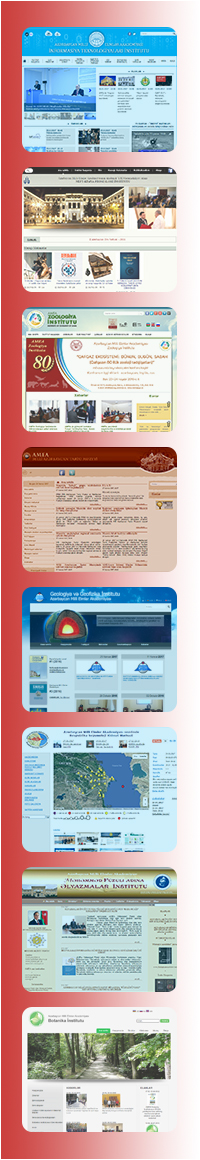 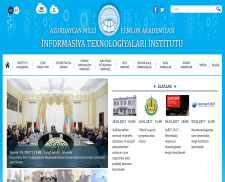 www.elyazmalarinstitutu.com  M.Füzuli adına Əlyazmalar İnstitutu


Cəmi: 38 642                                                                                   liveinternet.ru
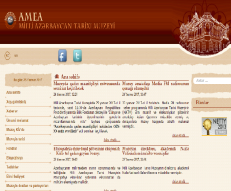 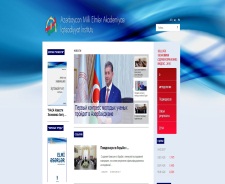 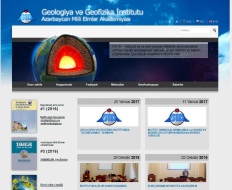 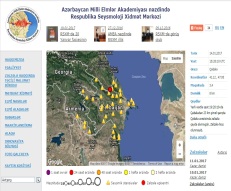 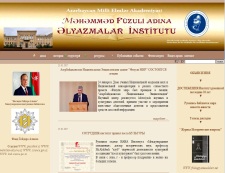 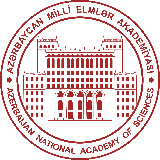 AZ1073, Bakı ş., Hüseyn Cavid prospekti, 115, tel.: 510 35 16  fax: 4975381  pr@science.az  www.science.az
23/53
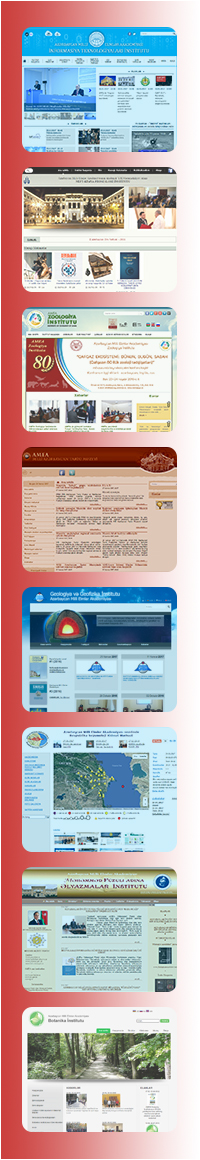 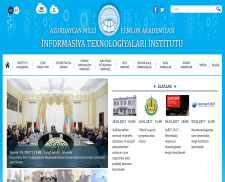 www.ihr-az.org − Hüquq və İnsan Haqları İnstitutu


Cəmi: 30 099                                                                           google.com/analytics/
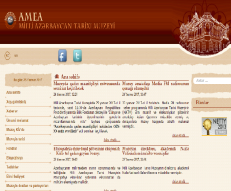 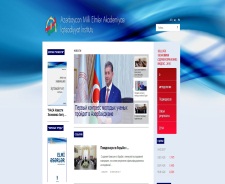 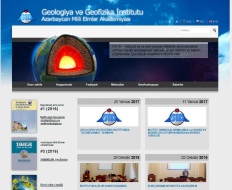 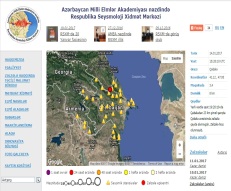 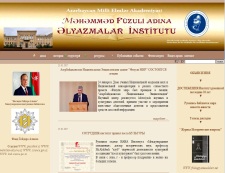 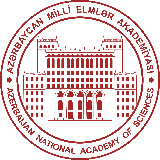 AZ1073, Bakı ş., Hüseyn Cavid prospekti, 115, tel.: 510 35 16  fax: 4975381  pr@science.az  www.science.az
24/53
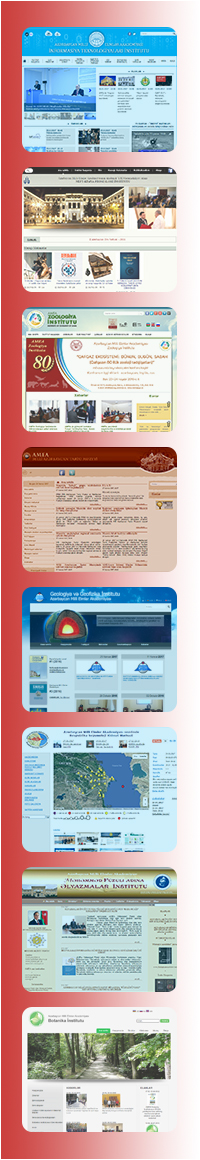 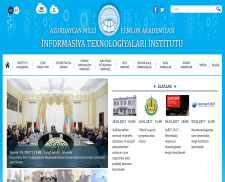 www.kqkiamea.az − Kataliz və Qeyri-üzvi Kimya İnstitutu



Cəmi: 25 453                                                                         google.com/analytics/
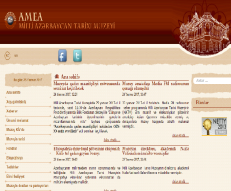 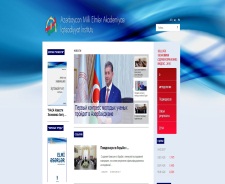 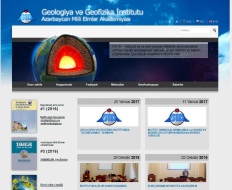 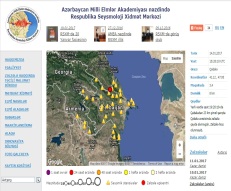 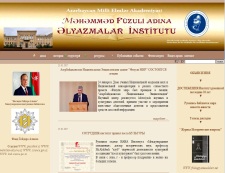 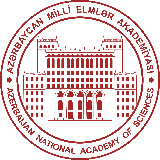 AZ1073, Bakı ş., Hüseyn Cavid prospekti, 115, tel.: 510 35 16  fax: 4975381  pr@science.az  www.science.az
25/53
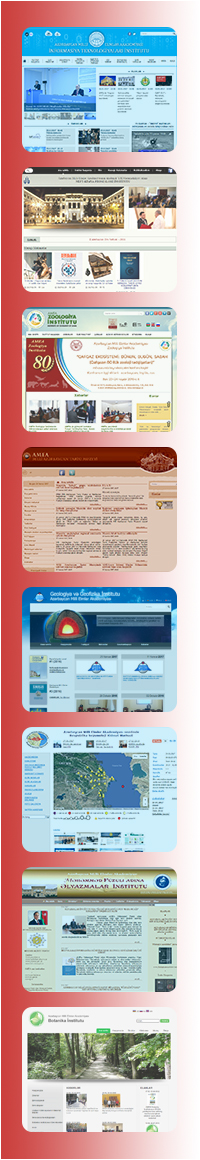 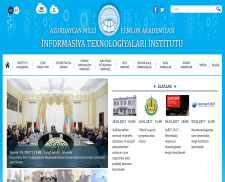 www.irp.science.az  Radiasiya Problemləri İnstitutu


Cəmi: 24 237                                                                       google.com/analytics/
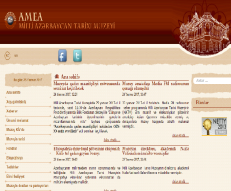 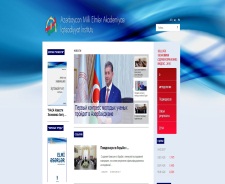 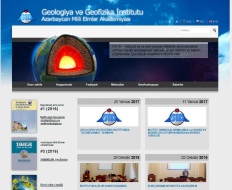 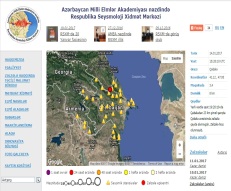 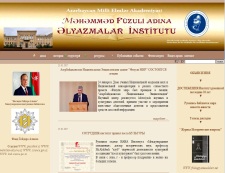 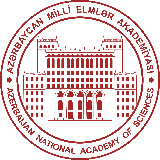 AZ1073, Bakı ş., Hüseyn Cavid prospekti, 115, tel.: 510 35 16  fax: 4975381  pr@science.az  www.science.az
26/53
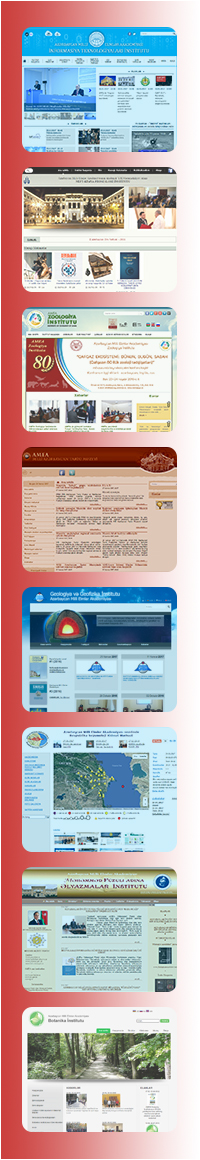 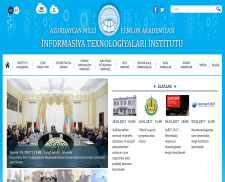 www.genres.az  Genetik Ehtiyatlar İnstitutu


Cəmi: 23 528                                                                                 liveinternet.ru
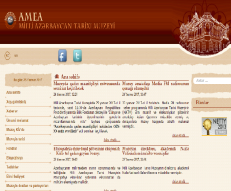 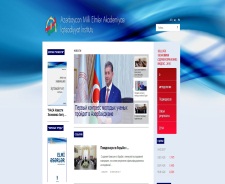 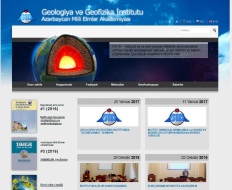 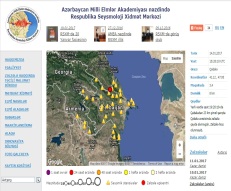 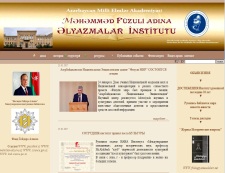 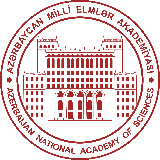 AZ1073, Bakı ş., Hüseyn Cavid prospekti, 115, tel.: 510 35 16  fax: 4975381  pr@science.az  www.science.az
27/53
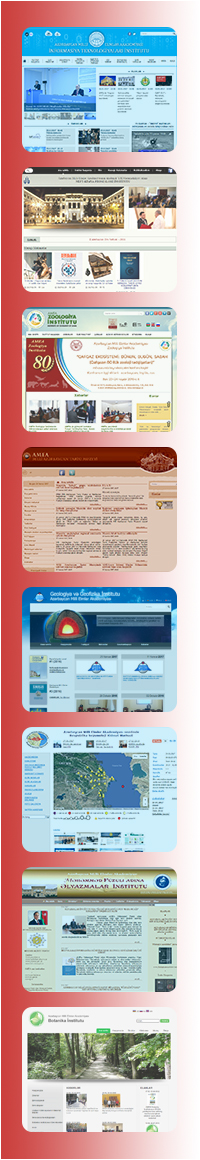 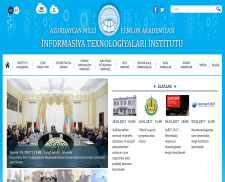 www.arxeologiya.az − Arxeologiya və Etnoqrafiya İnstitutu


Cəmi: 12 616                                                                        google.com/analytics/
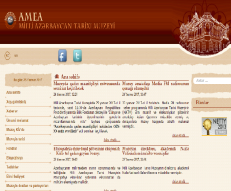 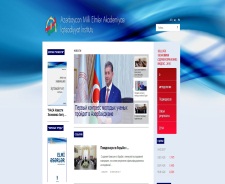 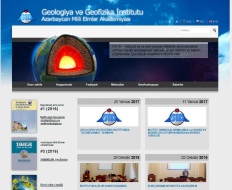 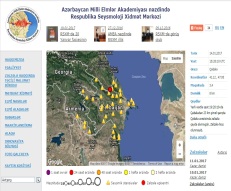 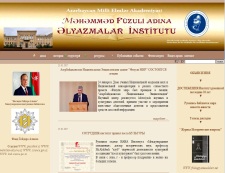 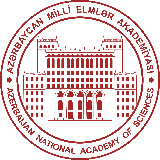 AZ1073, Bakı ş., Hüseyn Cavid prospekti, 115, tel.: 510 35 16  fax: 4975381  pr@science.az  www.science.az
28/53
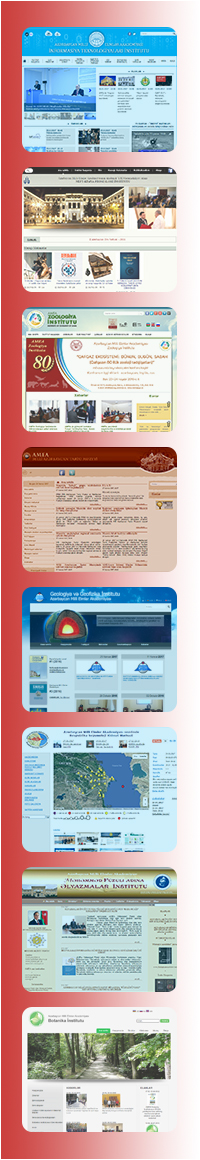 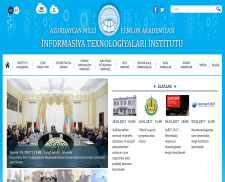 www.shao.az − Şamaxı Astrofizika Rəsədxanası 


Cəmi: 12 099                                                                           google.com/analytics/
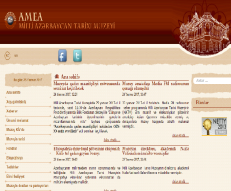 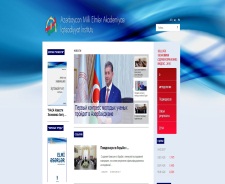 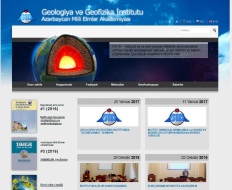 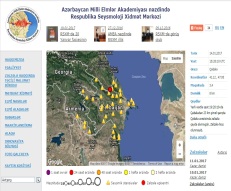 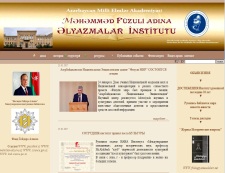 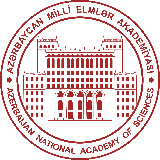 AZ1073, Bakı ş., Hüseyn Cavid prospekti, 115, tel.: 510 35 16  fax: 4975381  pr@science.az  www.science.az
29/53
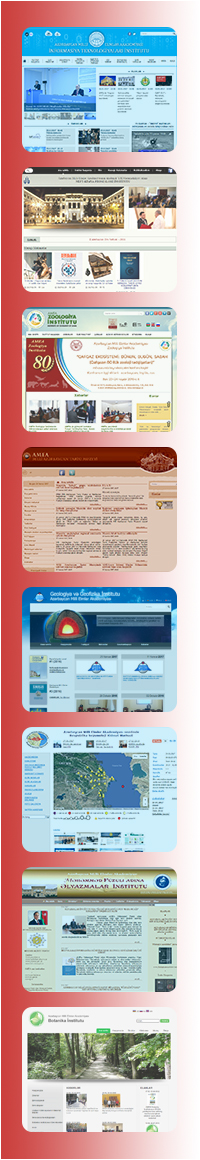 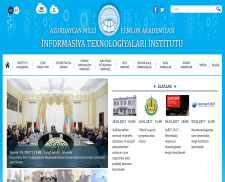 www.tarix.gov.az  Tarix İnstitutu

Cəmi: 10815                                                                                          openstat.com
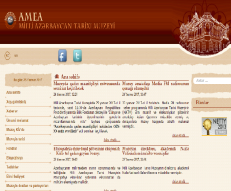 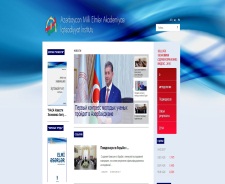 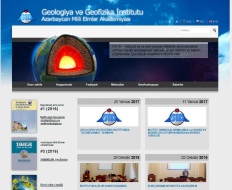 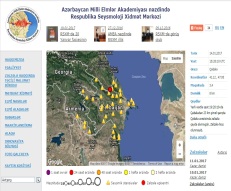 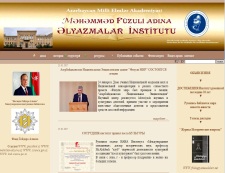 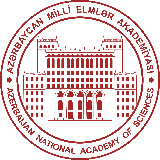 AZ1073, Bakı ş., Hüseyn Cavid prospekti, 115, tel.: 510 35 16  fax: 4975381  pr@science.az  www.science.az
30/53
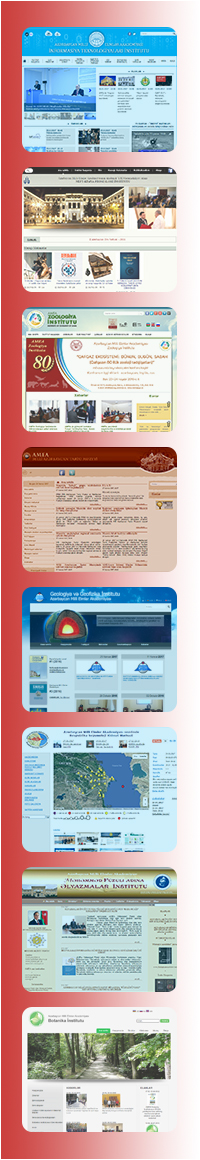 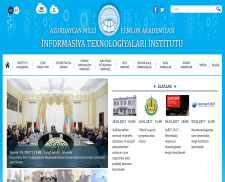 www.huseyncavid.az  Hüseyn Cavidin Ev Muzeyi 



Cəmi: 8957                                                                                      liveinternet.ru
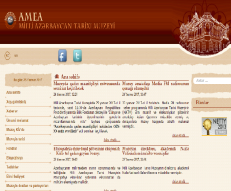 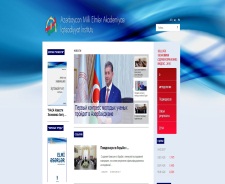 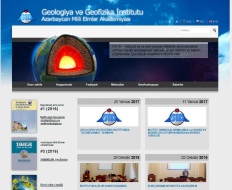 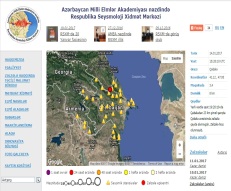 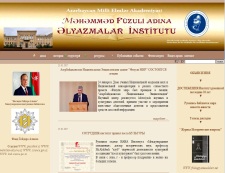 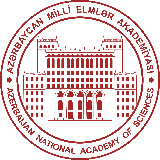 AZ1073, Bakı ş., Hüseyn Cavid prospekti, 115, tel.: 510 35 16  fax: 4975381  pr@science.az  www.science.az
31/53
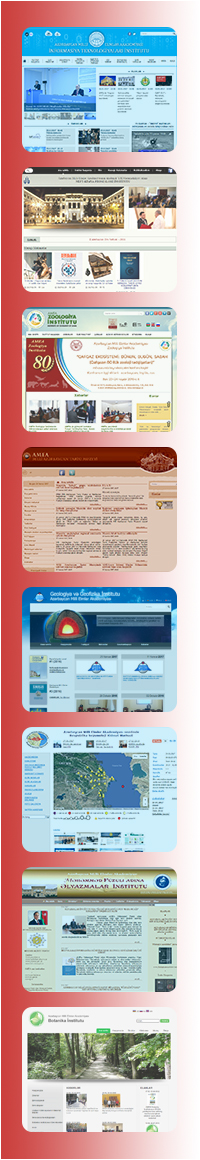 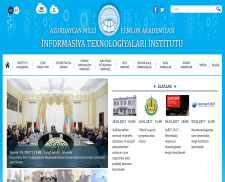 www.dendrologiya.az  Dendrologiya İnstitutu


Cəmi: 8004                                                                                   liveinternet.ru
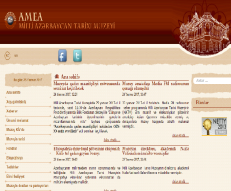 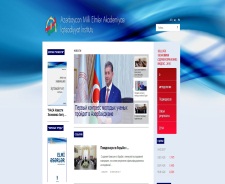 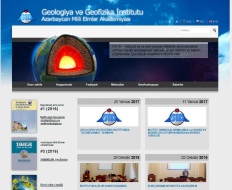 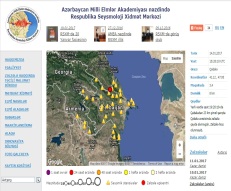 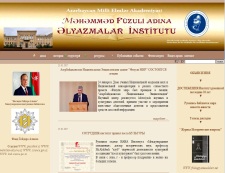 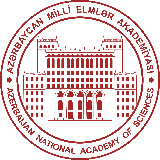 AZ1073, Bakı ş., Hüseyn Cavid prospekti, 115, tel.: 510 35 16  fax: 4975381  pr@science.az  www.science.az
32/53
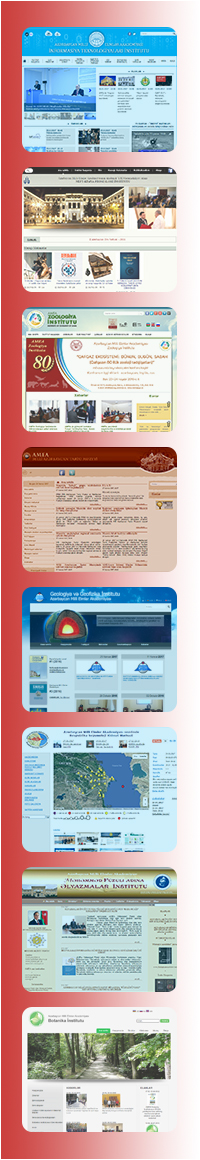 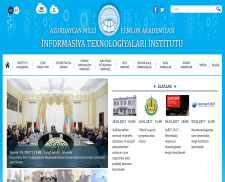 www.azmbi.az  − Mikrobiologiya İnstitutu


Cəmi:    6229                                                                                  liveinternet.ru
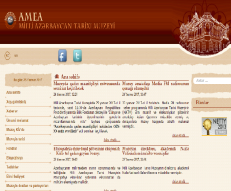 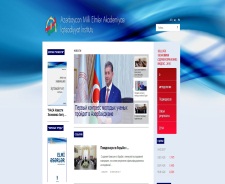 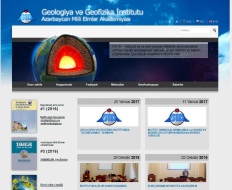 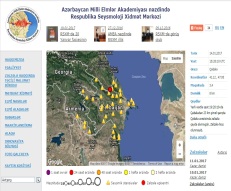 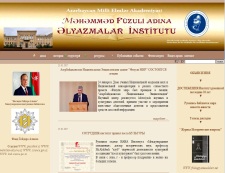 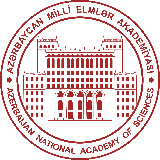 AZ1073, Bakı ş., Hüseyn Cavid prospekti, 115, tel.: 510 35 16  fax: 4975381  pr@science.az  www.science.az
33/53
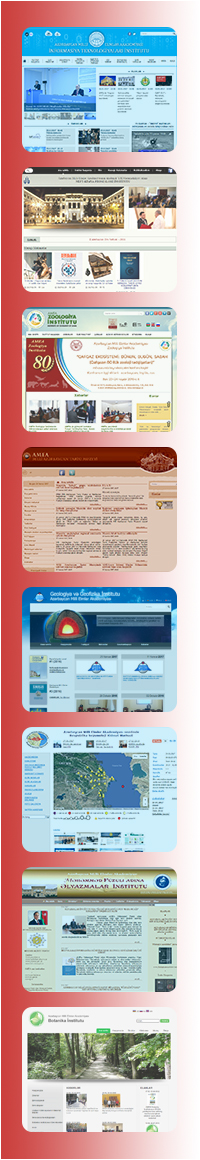 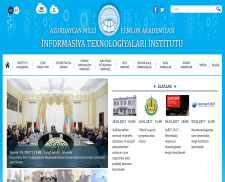 www.orientalstudies.az − Şərqşünaslıq İnstitutu


Cəmi: 3803                                                                                   flagcounter.com
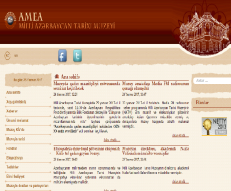 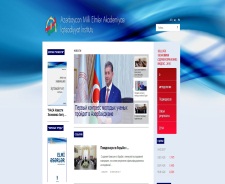 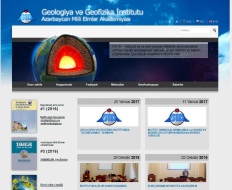 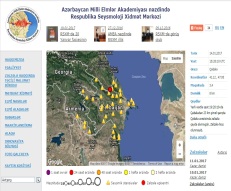 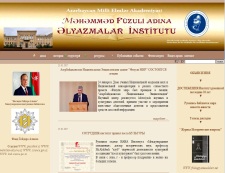 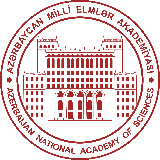 AZ1073, Bakı ş., Hüseyn Cavid prospekti, 115, tel.: 510 35 16  fax: 4975381  pr@science.az  www.science.az
34/53
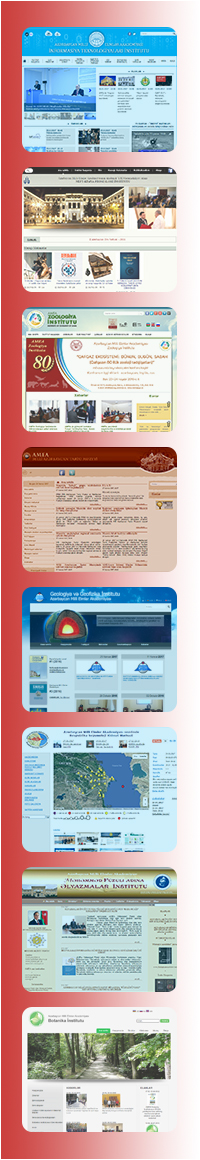 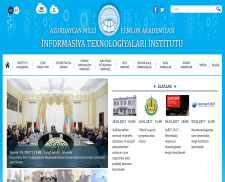 www.cbg.org.az  Mərkəzi Nəbatat Bağı


Cəmi: 1013                                                                               google.com/analytics/
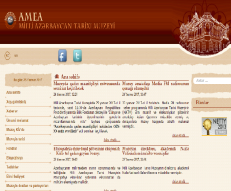 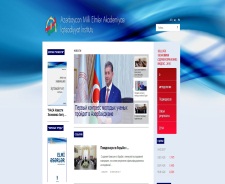 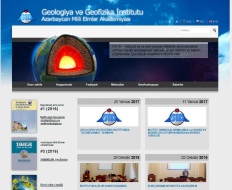 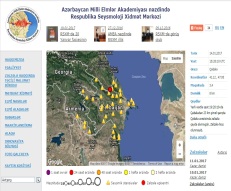 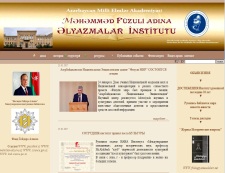 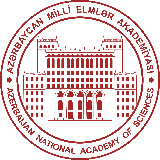 AZ1073, Bakı ş., Hüseyn Cavid prospekti, 115, tel.: 510 35 16  fax: 4975381  pr@science.az  www.science.az
35/53
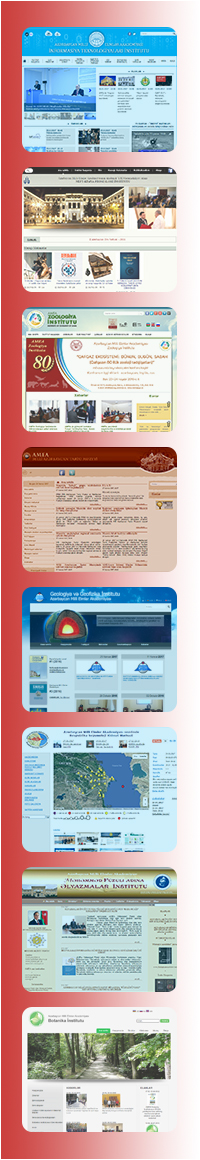 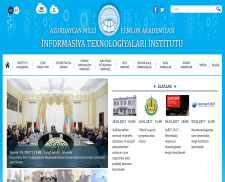 www.literature.az – N.Gəncəvi adına Ədəbiyyat İnstitutu


Cəmi: 294                                                                                     google.com/analytics/
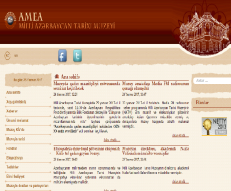 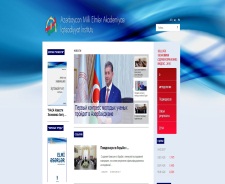 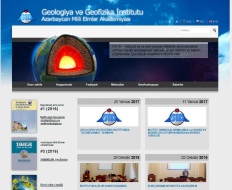 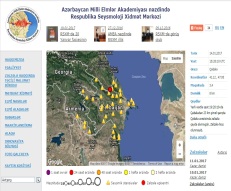 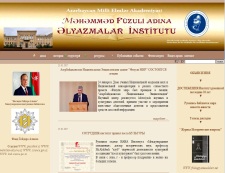 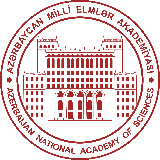 AZ1073, Bakı ş., Hüseyn Cavid prospekti, 115, tel.: 510 35 16  fax: 4975381  pr@science.az  www.science.az
36/53
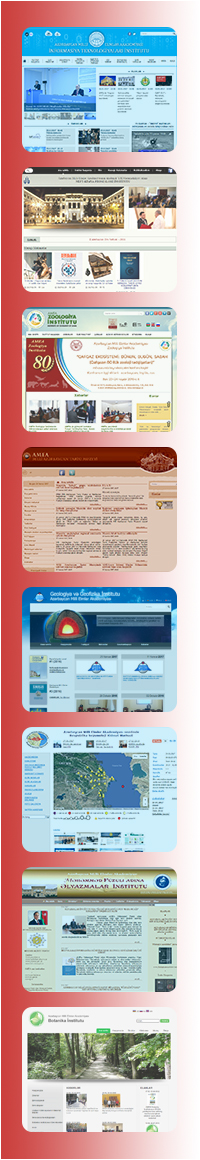 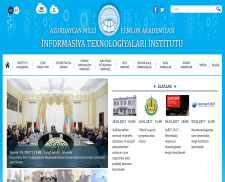 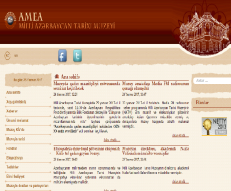 AMEA-nın institut və təşkilatlarının veb-saytlarında yerləşdirilən  xəbərlərin sayına görə yekun nəticə üzrə  
REYTİNQ CƏDVƏLİ
(1 Yanvar – 31 Dekabr, 2016)
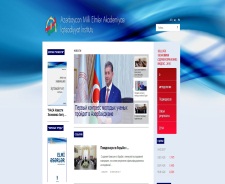 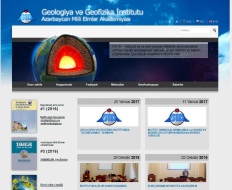 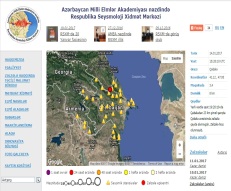 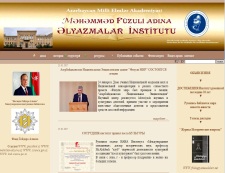 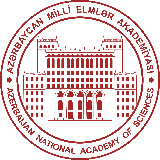 AZ1073, Bakı ş., Hüseyn Cavid prospekti, 115, tel.: 510 35 16  fax: 4975381  pr@science.az  www.science.az
37/53
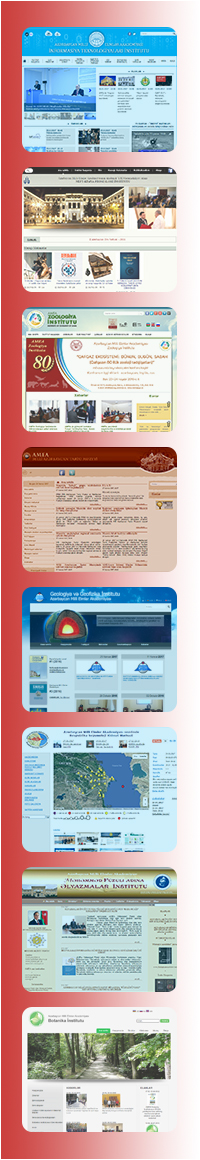 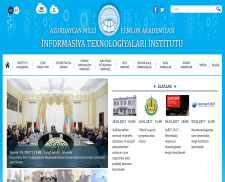 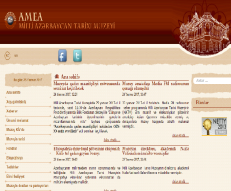 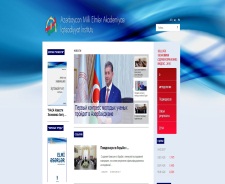 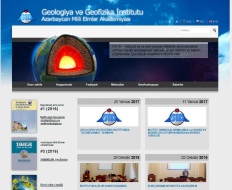 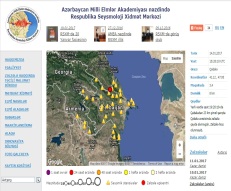 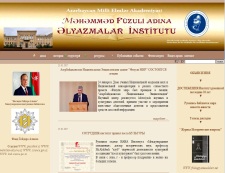 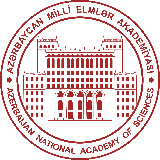 AZ1073, Bakı ş., Hüseyn Cavid prospekti, 115, tel.: 510 35 16  fax: 4975381  pr@science.az  www.science.az
38/53
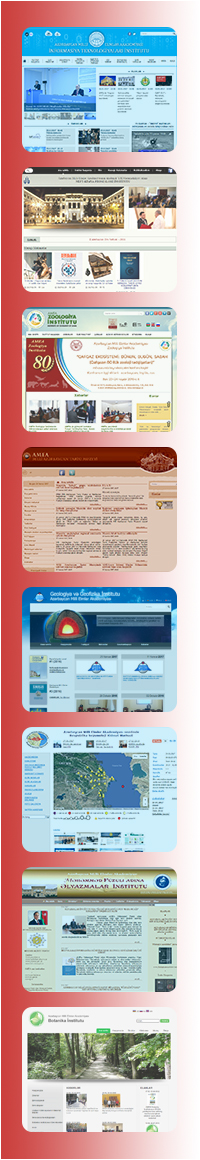 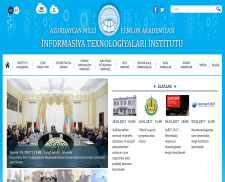 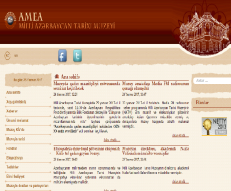 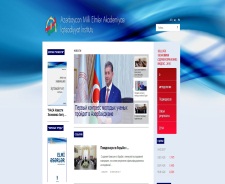 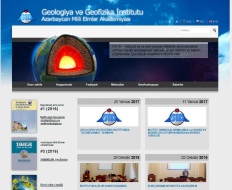 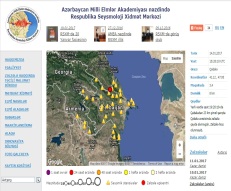 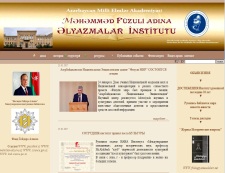 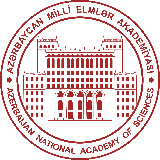 AZ1073, Bakı ş., Hüseyn Cavid prospekti, 115, tel.: 510 35 16  fax: 4975381  pr@science.az  www.science.az
39/53
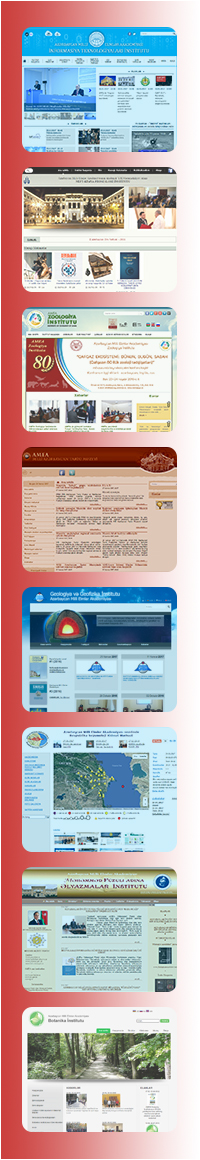 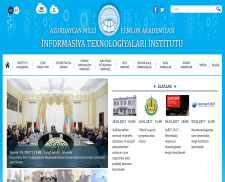 AMEA-nın Elmi Bölmələri üzrə institut və təşkilatların 
xəbər və müraciətlərin sayına görə
Reytinq cədvəli
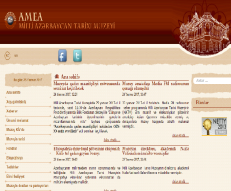 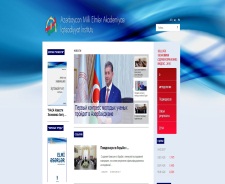 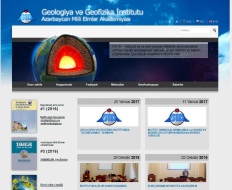 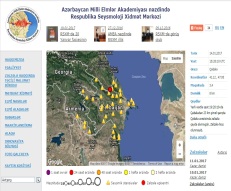 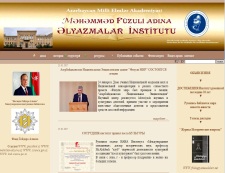 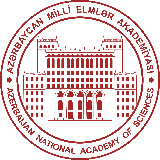 AZ1073, Bakı ş., Hüseyn Cavid prospekti, 115, tel.: 510 35 16  fax: 4975381  pr@science.az  www.science.az
40/53
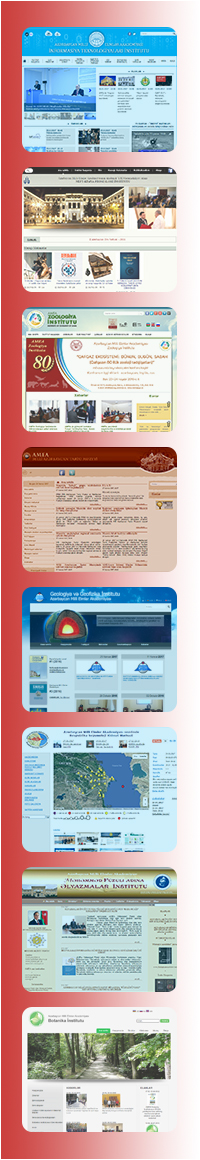 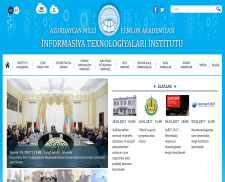 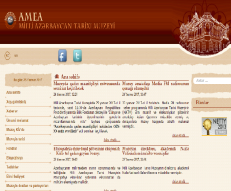 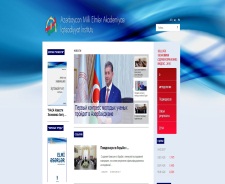 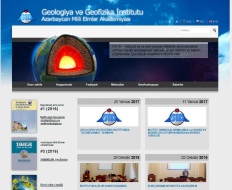 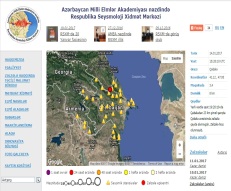 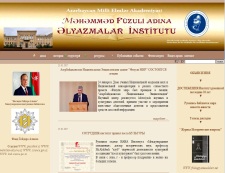 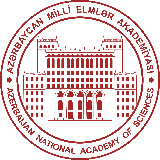 AZ1073, Bakı ş., Hüseyn Cavid prospekti, 115, tel.: 510 35 16  fax: 4975381  pr@science.az  www.science.az
41/53
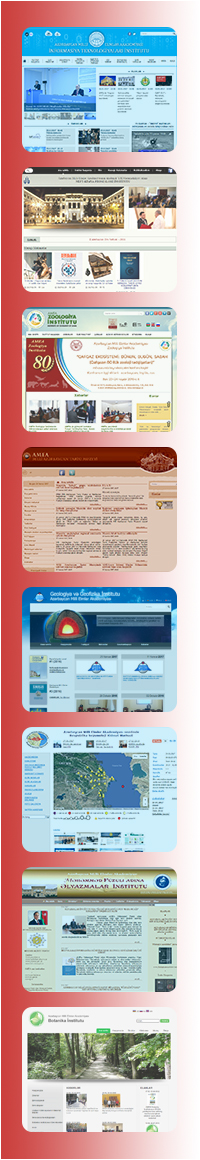 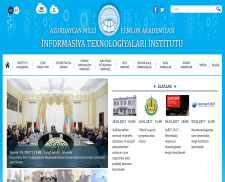 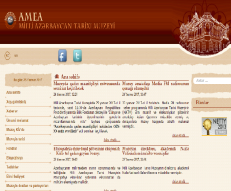 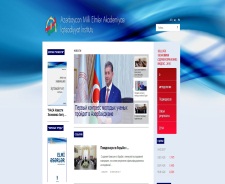 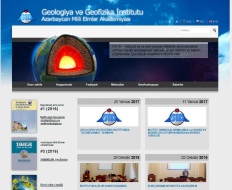 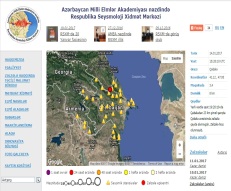 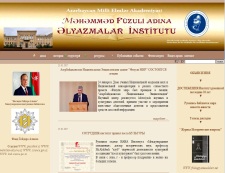 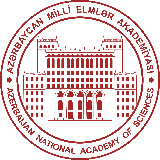 AZ1073, Bakı ş., Hüseyn Cavid prospekti, 115, tel.: 510 35 16  fax: 4975381  pr@science.az  www.science.az
42/53
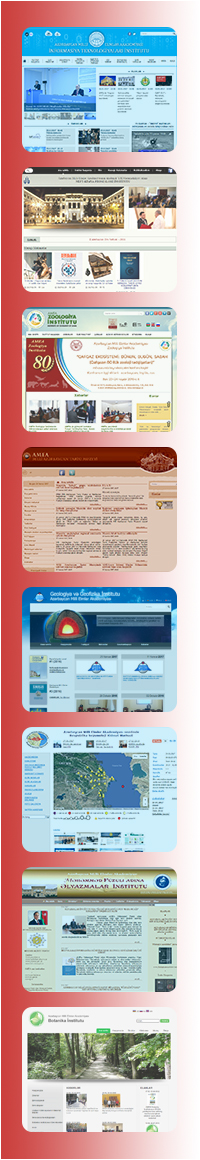 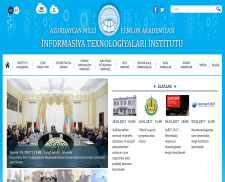 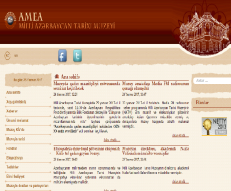 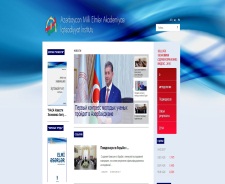 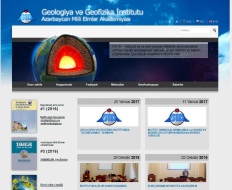 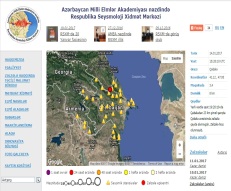 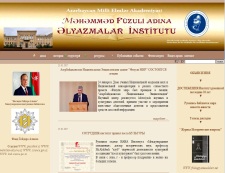 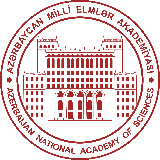 AZ1073, Bakı ş., Hüseyn Cavid prospekti, 115, tel.: 510 35 16  fax: 4975381  pr@science.az  www.science.az
43/53
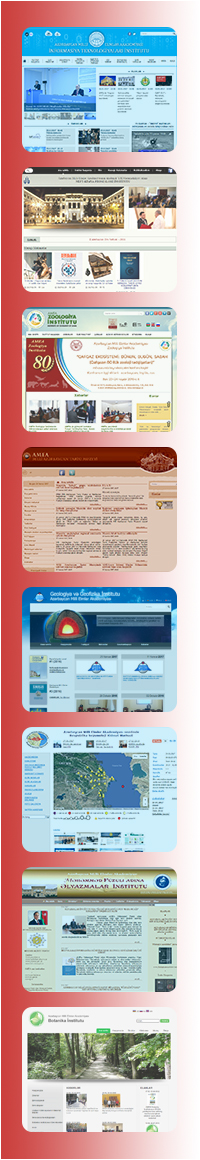 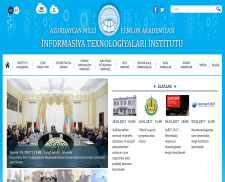 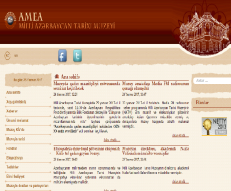 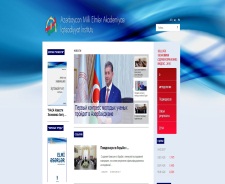 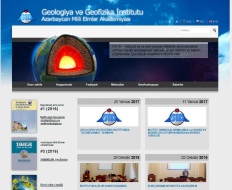 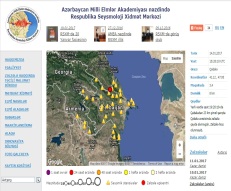 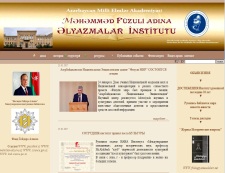 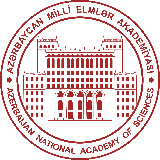 AZ1073, Bakı ş., Hüseyn Cavid prospekti, 115, tel.: 510 35 16  fax: 4975381  pr@science.az  www.science.az
44/53
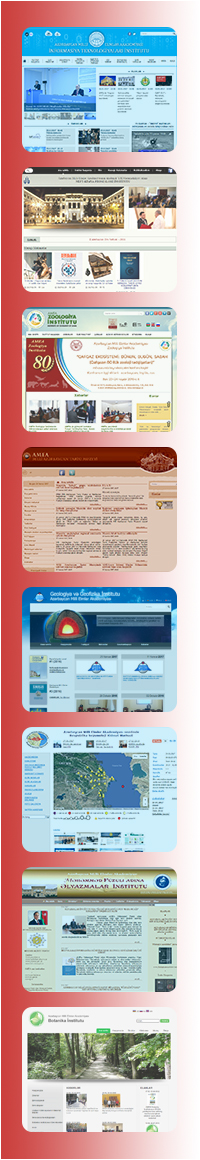 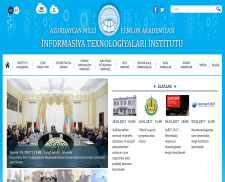 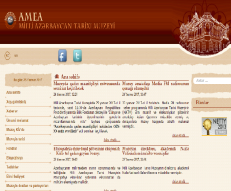 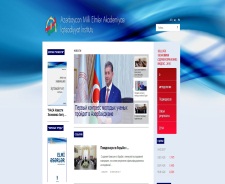 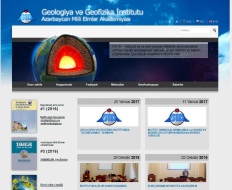 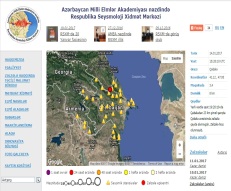 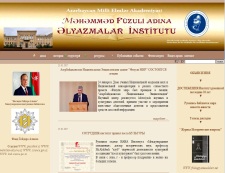 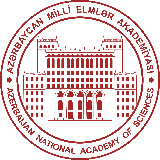 AZ1073, Bakı ş., Hüseyn Cavid prospekti, 115, tel.: 510 35 16  fax: 4975381  pr@science.az  www.science.az
45/53
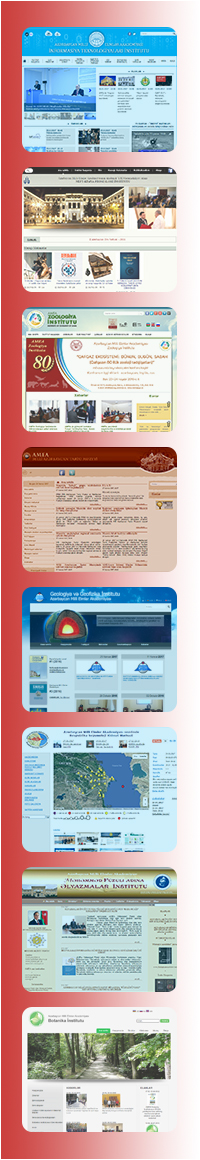 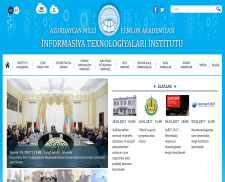 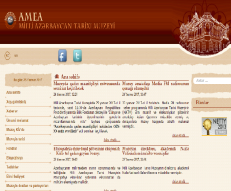 AMEA-nın institut və təşkilatlarının veb-saytlarında yerləşdirilən xəbərlərin və edilən müraciətlərin sayına görə yekun nəticə üzrə 
Reytinq cədvəli
(1 Yanvar – 31 Dekabr, 2016)
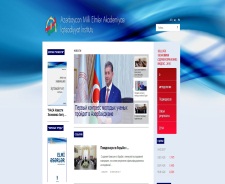 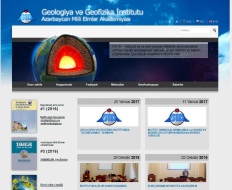 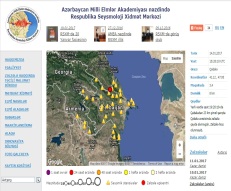 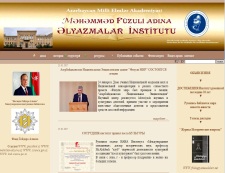 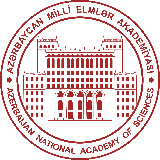 AZ1073, Bakı ş., Hüseyn Cavid prospekti, 115, tel.: 510 35 16  fax: 4975381  pr@science.az  www.science.az
46/53
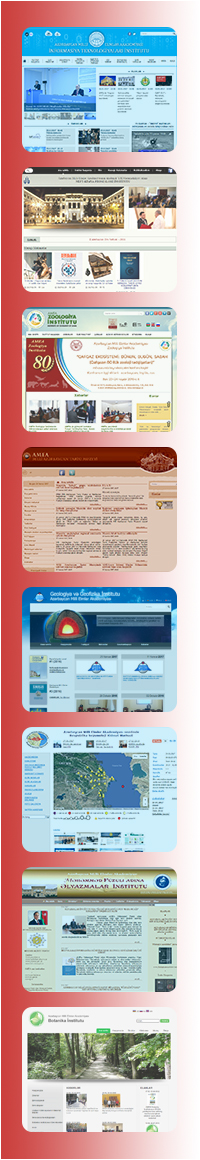 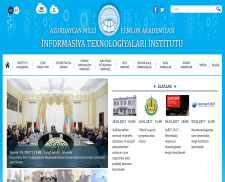 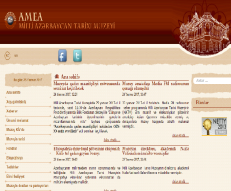 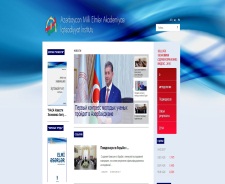 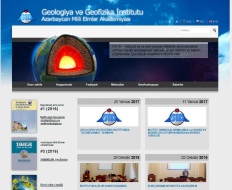 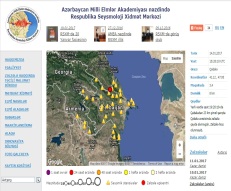 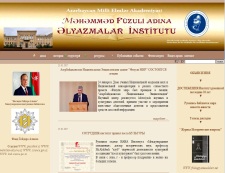 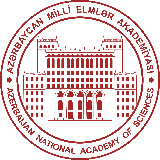 AZ1073, Bakı ş., Hüseyn Cavid prospekti, 115, tel.: 510 35 16  fax: 4975381  pr@science.az  www.science.az
47/53
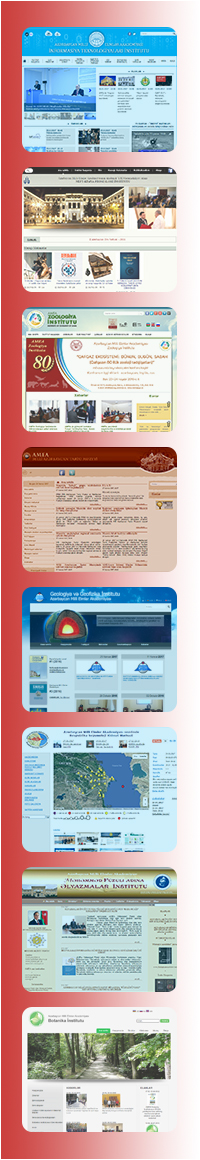 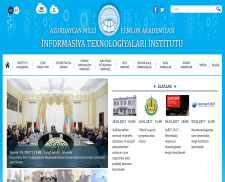 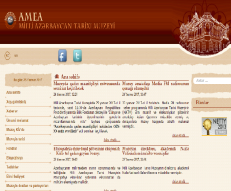 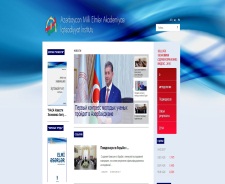 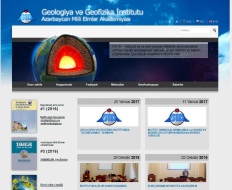 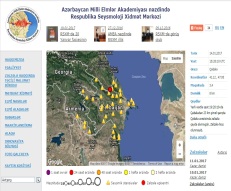 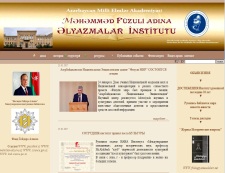 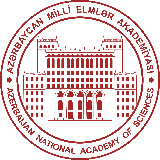 AZ1073, Bakı ş., Hüseyn Cavid prospekti, 115, tel.: 510 35 16  fax: 4975381  pr@science.az  www.science.az
48/53
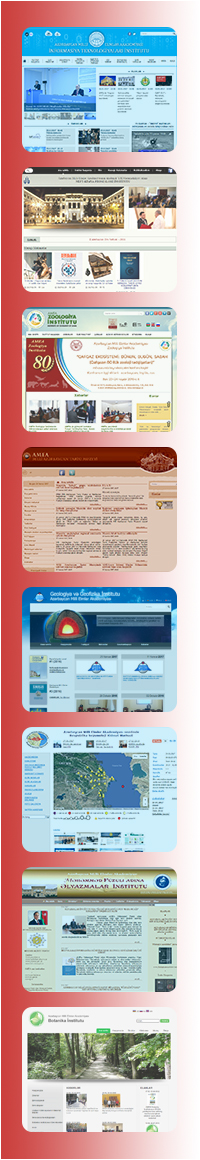 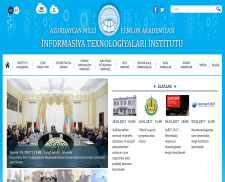 AMEA-nın elmi müəssisə və təşkilatları arasında xəbər və müraciətlərin sayına görə ilk onluqda aşağıdakı qurumlar yer alıb: 
 
İnformasiya Texnologiyaları İnstitutu
Neft-Kimya Prosesləri İnstitutu 
Milli Azərbaycan Tarixi Muzeyi
İqtisadiyyat İnstitutu
Respublika Seysmoloji Xidmət Mərkəzi
İdarəetmə Sistemləri İnstitutu
Dilçilik İnstitutu
Riyaziyyat və Mexanika İnstitutu
Geologiya və Geofizika İnstitutu
 Milli Azərbaycan Ədəbiyyatı Muzeyi
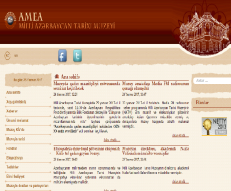 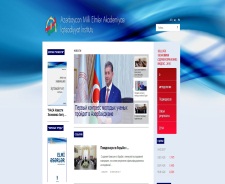 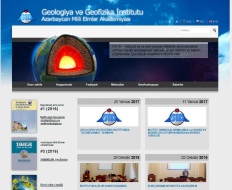 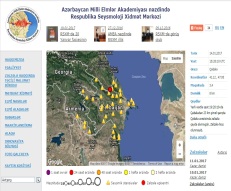 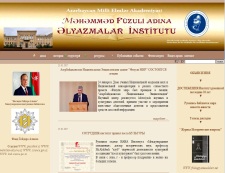 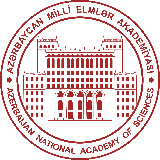 AZ1073, Bakı ş., Hüseyn Cavid prospekti, 115, tel.: 510 35 16  fax: 4975381  pr@science.az  www.science.az
49/53
T
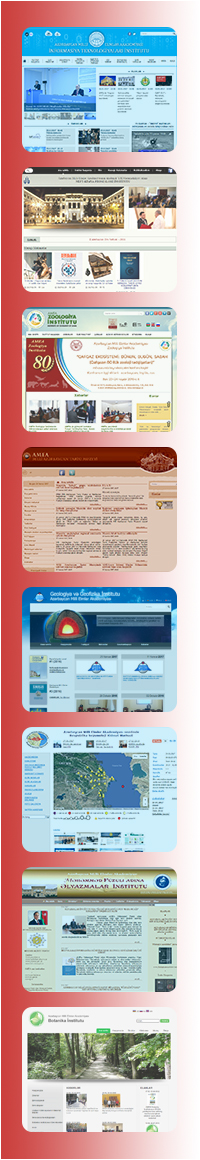 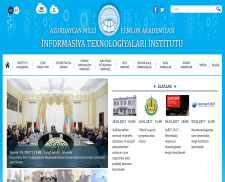 Monitorinqin yekunu üzrə əldə olunan ümumi nəticələr

Müsbət tendensiyalar
AMEA-nın elmi müəssisə və təşkilatlarının əksəriyyəti artıq İnternet-resurslarının keyfiyyətli idarə olunmasının yüksək səviyyədə təşkili üçün daha sistemli şəkildə işlər aparmağa başlayıblar. 

Akademiyanın fəaliyyətinin, aparılan elmi tədqiqatlar haqqında zəruri  məlumatların və s. ictimaiyyətə operativ çatdırılmasına görə səmərəli fəaliyyət göstərən saytlar üstünlük təşkil edir. Ümumiyyətlə, veb-saytlarda informasiya təminatı sahəsində müsbət dinamika olub.

Bir sıra elmi qurumlarda informasiyaların kəmiyyətinə xüsusi diqqət yetirilməyə başlanıb. Saytlarda gün ərzində daha çox xəbərlərin yer aldığı nəzərə çarpır.

Nəzərdə tutulan meyarlar üzrə rəqabət apara biləcək qurumların sayı əhəmiyyətli dərəcədə artıb.
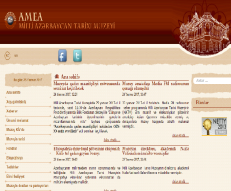 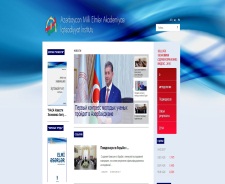 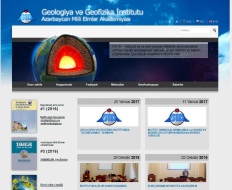 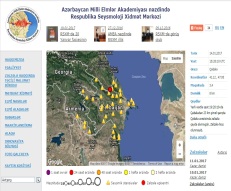 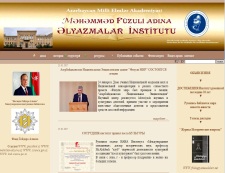 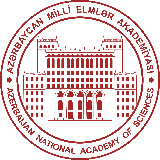 AZ1073, Bakı ş., Hüseyn Cavid prospekti, 115, tel.: 510 35 16  fax: 4975381  pr@science.az  www.science.az
50/53
T
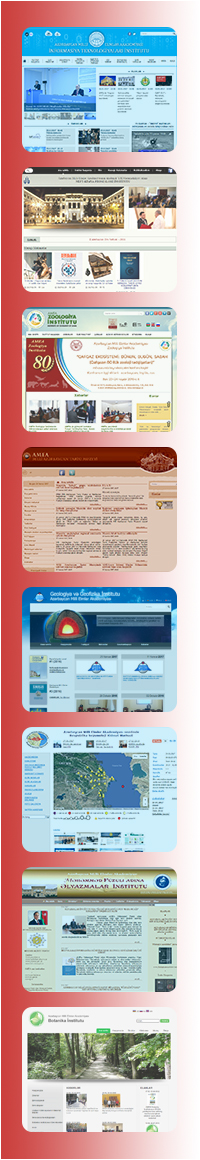 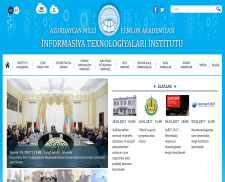 Əsas çatışmazlıqlar
Bir sıra elmi qurumlarda hələ də “İnformasiya  əldə edilməsi haqqında” Qanunun tələblərinə müvafiq olaraq informasiya təminatı sahəsində fəaliyyət qənaətbəxş deyil.

Saytlarda il ərzində yerləşdirilən bütün xəbərlərin sayının hesablanması çox vaxt tələb edən və yorucu bir prosesdir. Bunun üçün müvafiq tədbirlər görülməlidir (Tövsiyə 1.).  

İnformasiya resurslarına edilən müraciətlərin sayının hesablanması üçün institut və təşkilatlar müxtəlif sayğaclarda qeydiyyatdan keçiblər. Hər bir sayğacın müraciətlərin qeydə alınmasında özünün tələbləri olduğu üçün onların sayının hesablanmasında şəffaflığın təmin olunması üçün lazımi tədbirlərin görülməsi zəruridir.
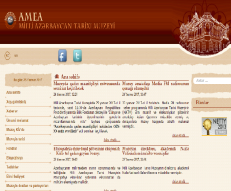 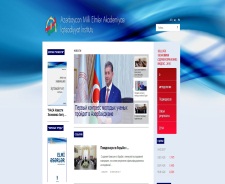 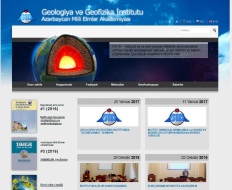 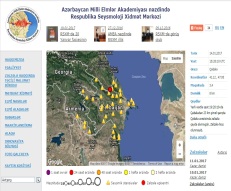 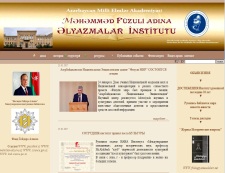 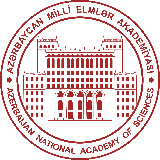 AZ1073, Bakı ş., Hüseyn Cavid prospekti, 115, tel.: 510 35 16  fax: 4975381  pr@science.az  www.science.az
51/53
T
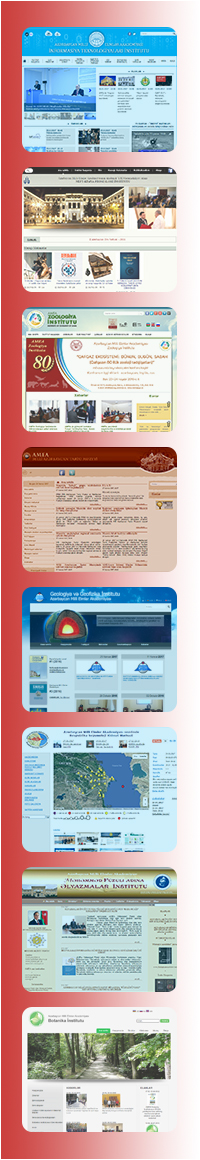 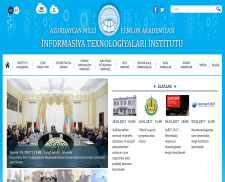 TÖVSİYƏLƏR
AMEA-nın elmi müəssisə və təşkilatlarının rəsmi saytlarında “Xəbərlər” bölməsində il ərzində yerləşdirilən bütün xəbərlərin sayının hesablanması prosesini asanlaşdırmaq üçün xəbərlərin arxiv funksiyasının yaradılması daha məqsədəuyğundur. AMEA-nın bütün elmi müəssisə və təşkilatlarının rəsmi İnternet resurslarında da belə bir funksiyanın əlavə olunması məsləhətdir. Riyaziyyat və Mexanika İnstitutunu buna misal çəkmək olar. (Şəkildə sol tərəfdə “Select month” funksiyasında xəbərlərin aylar üzrə statistikası verilib).

Bəzi institutların saytlarında “Nəşrlər” ayrıca bölmə kimi verilib. Halbuki bu bölmə də “Xəbərlər”in içərisində öz əksini tapmalıdır. Bu, xəbərlərin sayının hesablanması işini daha da asanlaşdırır. 

Veb-saytlara edilən müraciətlərin sayının daha şəffaf hesablanması üçün AMEA-nın institut və təşkilatlarının yalnız bir sayğacda  Google Analytics (www.google.com/analytics/) sayğacında qeydiyyatdan keçməsi məsləhətdir. Çünki müxtəlif sayğaclarda rəqəmlərin sayında qismən də olsa fərqlilik olur.
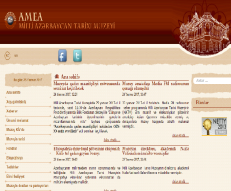 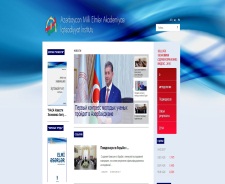 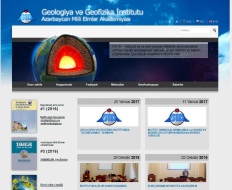 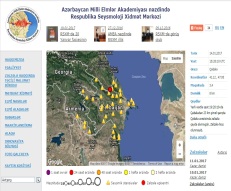 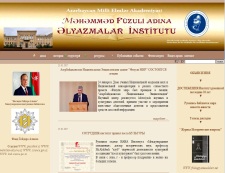 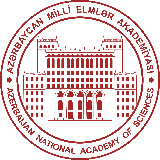 AZ1073, Bakı ş., Hüseyn Cavid prospekti, 115, tel.: 510 35 16  fax: 4975381  pr@science.az  www.science.az
52/53
T
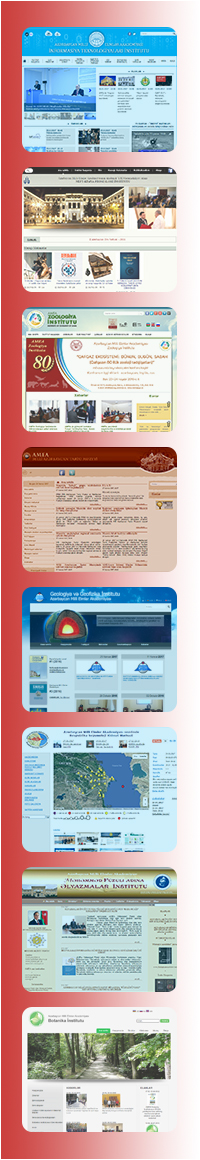 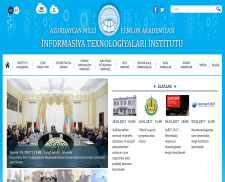 Tövsiyə 1.
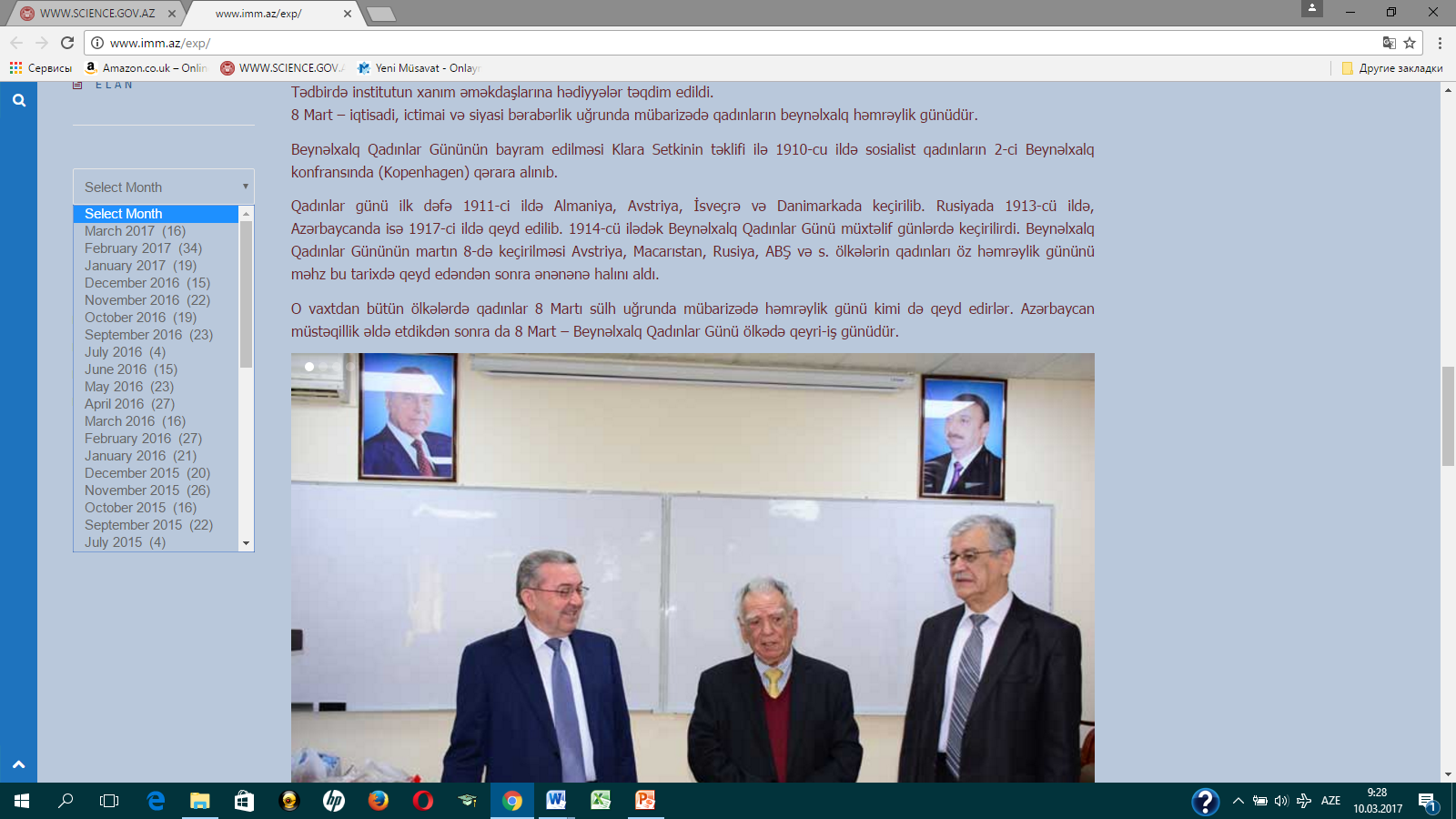 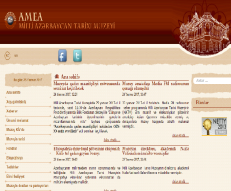 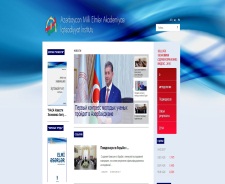 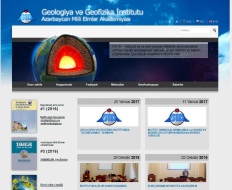 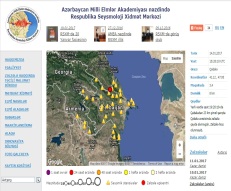 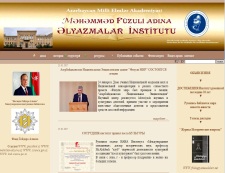 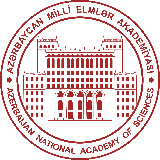 AZ1073, Bakı ş., Hüseyn Cavid prospekti, 115, tel.: 510 35 16  fax: 4975381  pr@science.az  www.science.az
53/53
T
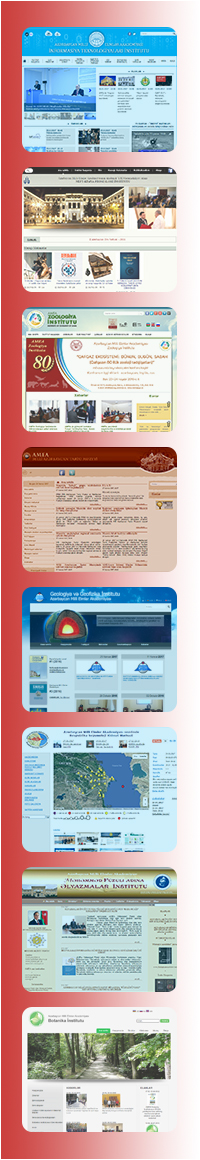 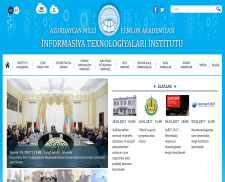 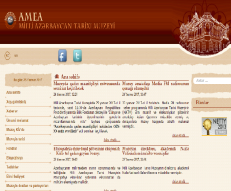 DİQQƏTİNİZƏ GÖRƏ TƏŞƏKKÜR EDİRİK!
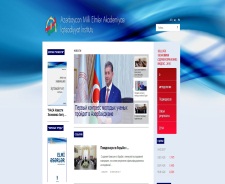 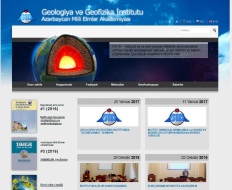 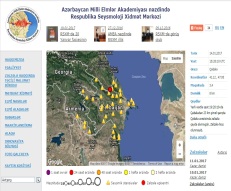 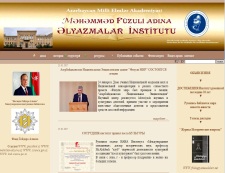 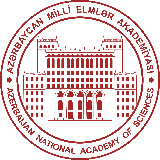 AZ1073, Bakı ş., Hüseyn Cavid prospekti, 115, tel.: 510 35 16  fax: 4975381  pr@science.az  www.science.az